МОУ Капсальская СОШ им. Д.А.Ходуева
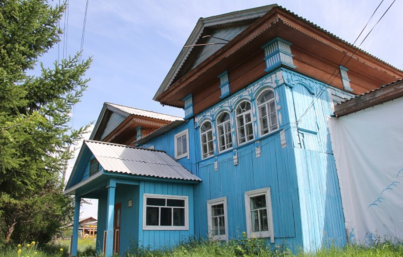 Николаева Н.К., 
учитель начальных классов
«От того, как прошло детство, кто вёл
ребенка за руку в детские годы, что вошло
в его разум и сердце из окружающего мира –
от этого в решающей степени зависит,
 каким человеком станет сегодняшний  
  малыш».
                                                В.А.Сухомлинский
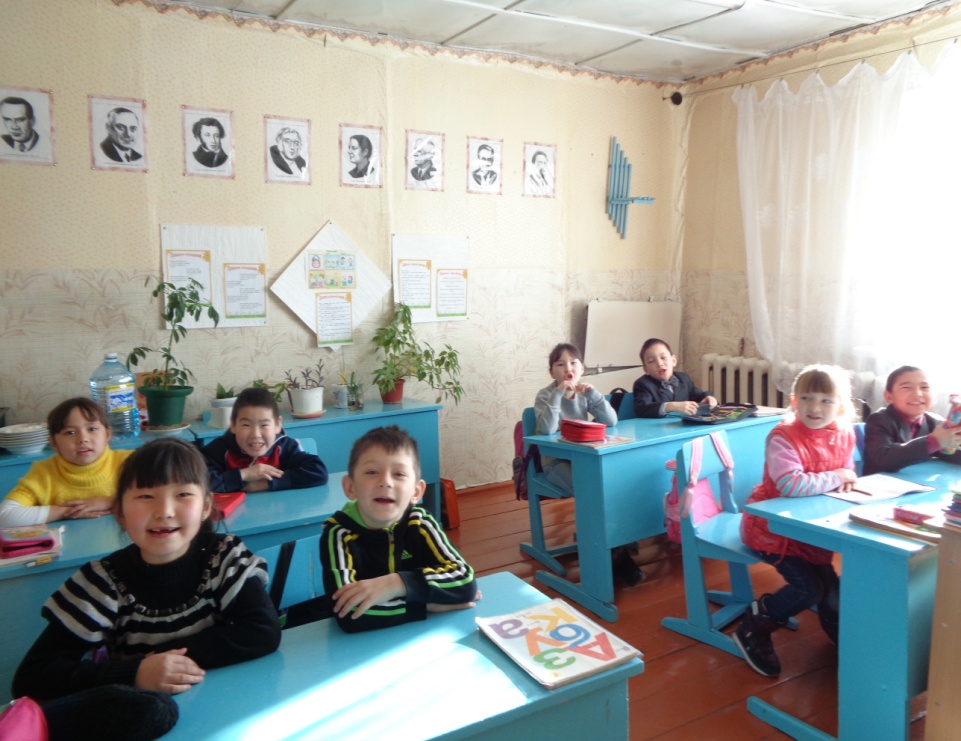 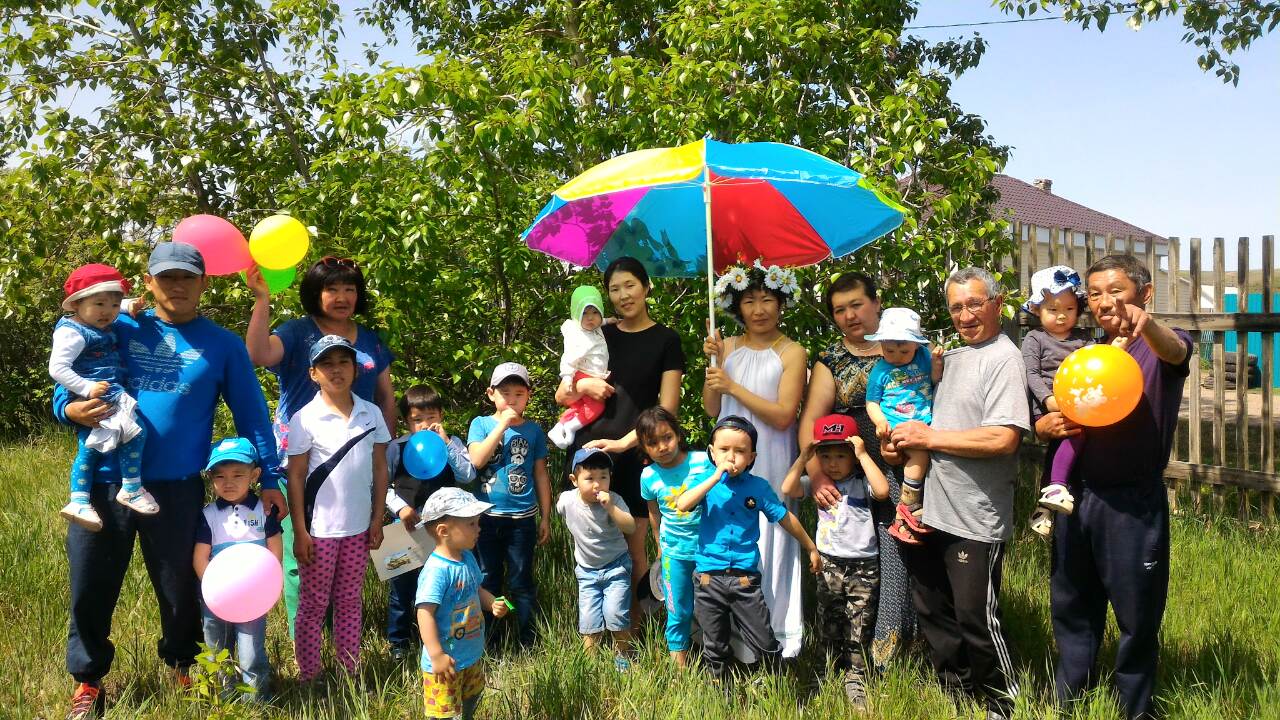 Работа по преемственности между детским садом и школой - одна из важнейших составляющих в обучении и воспитании младших школьников.
  Многолетняя  дружба связывает коллектив детского сада с педагогами Капсальской    СОШ.  Данное сотрудничество позволяет нам решать проблемы преемственности в системе "детский сад – школа". В этом направлении мы работаем с 1994 года. Учителя школы имеют возможность ближе познакомиться с формами работы, которые используются в детском саду, узнать основные требования «Программы», по которой работает ДОУ, увидеть своих будущих первоклассников в привычной для них обстановке. А воспитатель детского сада лучше познакомиться с  «Программами» для детей 1 класса, узнать основные направления работы учителей начальных классов, увидеть своих выпускников на уроках в школе.
Цель  преемственности:
обеспечить  систему  непрерывного  образования  с  учетом  возрастных  особенностей  дошкольников  и первоклассников.
   создание  благоприятных  условий  в  детском  саду  и школе  для  развития  познавательной  активности, самостоятельности, творчества  каждого  ребенка.
   с детского  сада  увлечь  детей  перспективой  школьного  обучения, вызвать  желание  учиться  в школе.
   создание  преемственности  и  успешной  адаптации  при  переходе  из  детского  сада  в  школу.
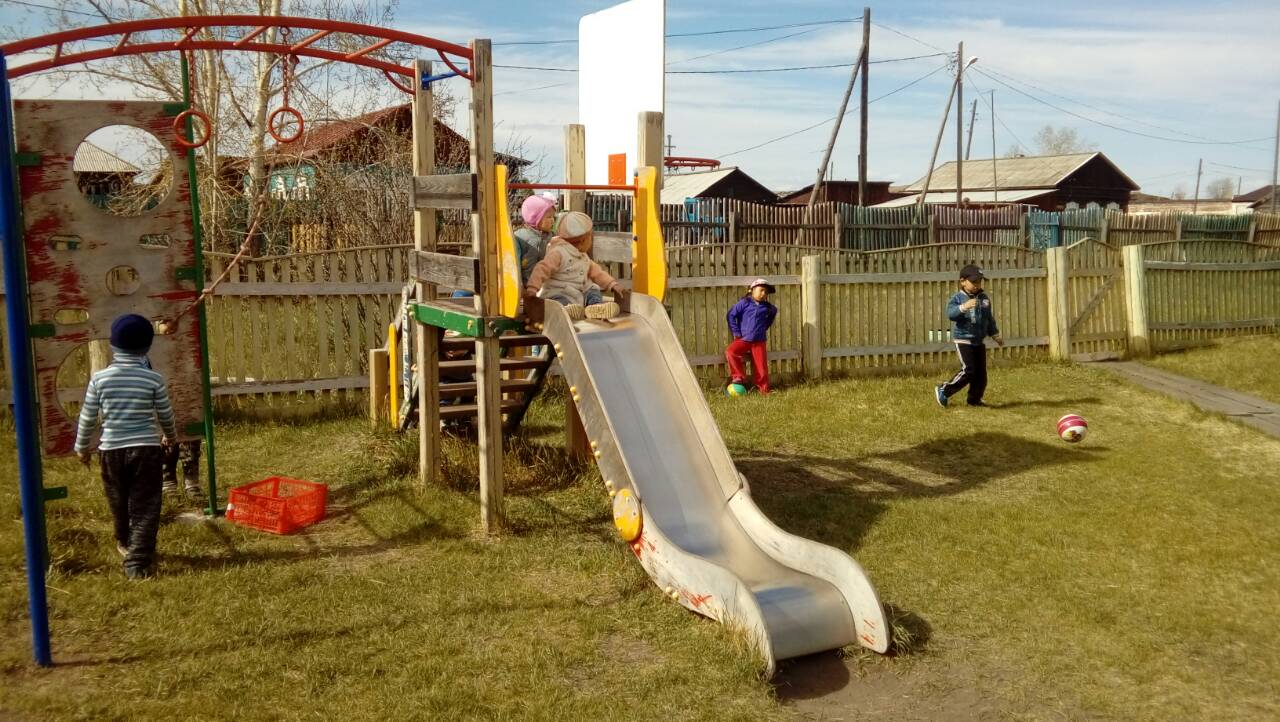 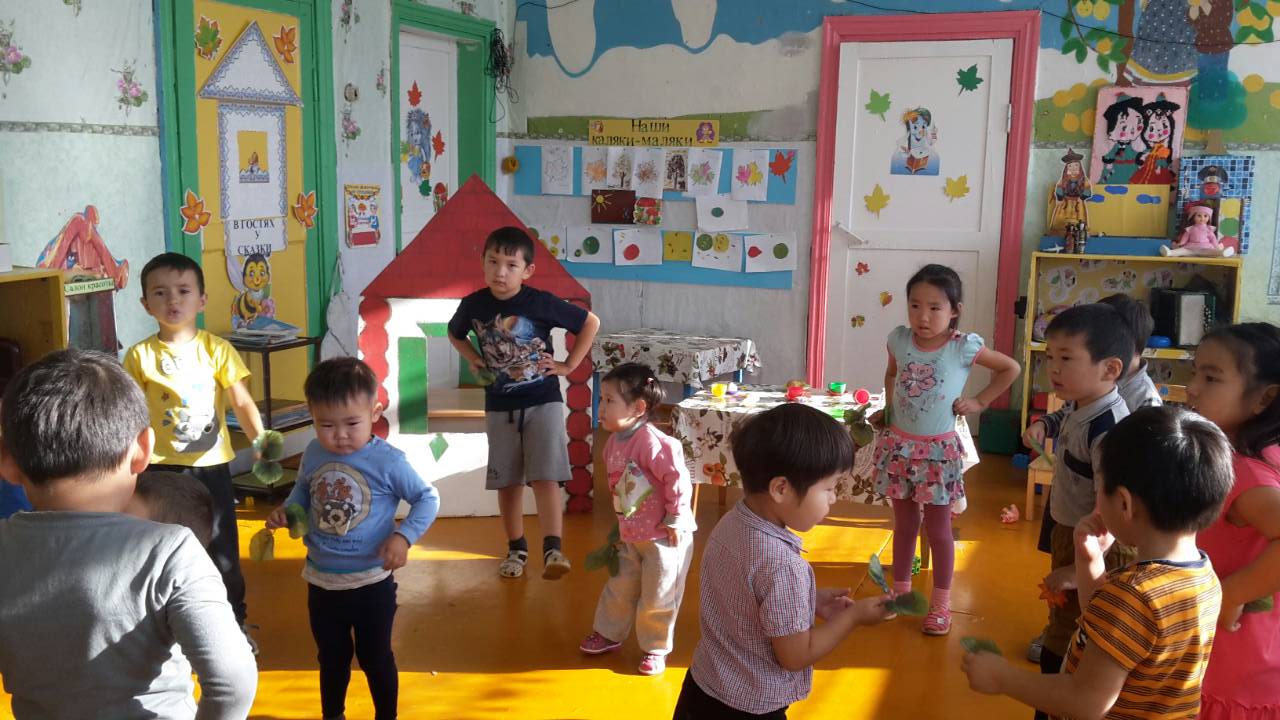 Основные задачи сотрудничества ДОУ и школы.
создание психолого-педагогических условий, обеспечивающих благоприятное течение процесса адаптации первоклассников к школьному обучению (естественность перехода из детского сада в школу);
улучшение подготовки к обучению в школе 5-6 летних детей;
углубление интереса к жизни в школе;
оказание помощи семье в новой ситуации, возникающей при подготовке к обучению в школе и при поступлении ребенка в школу.
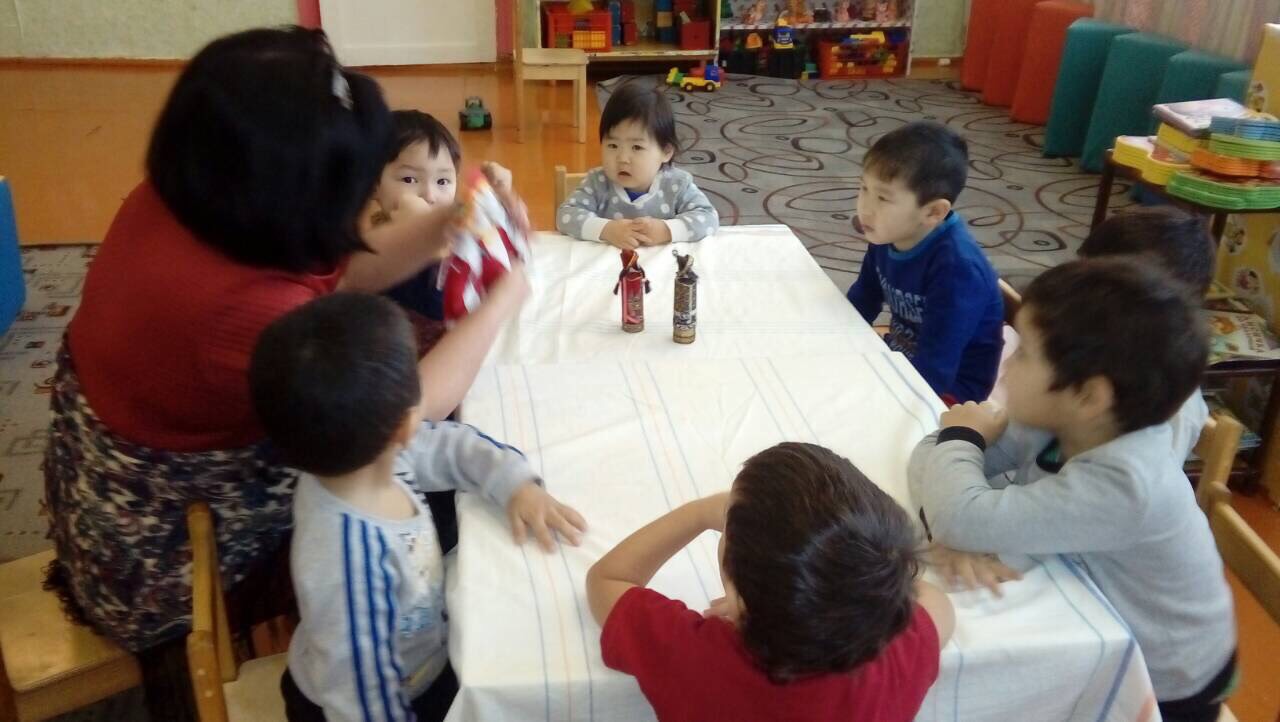 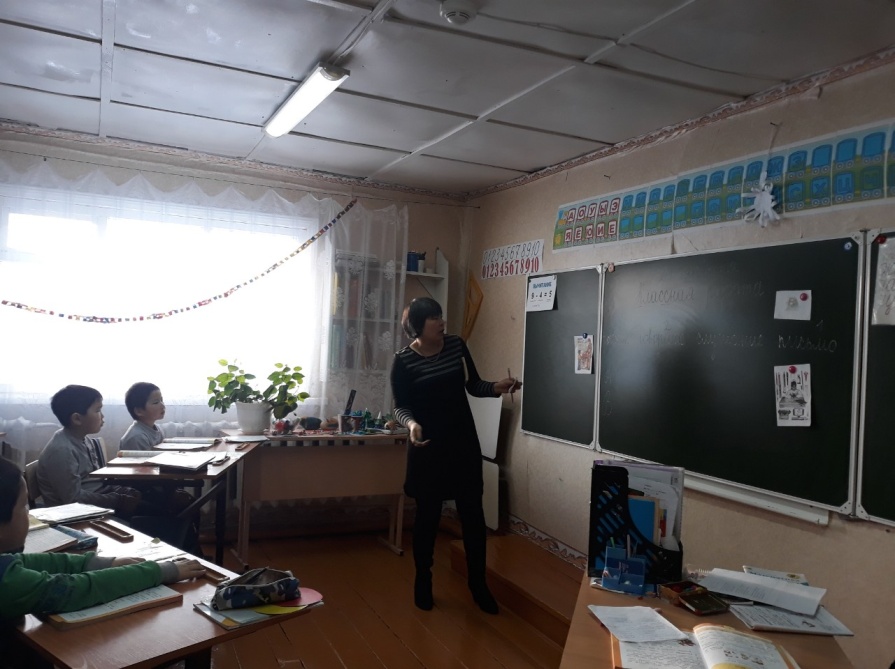 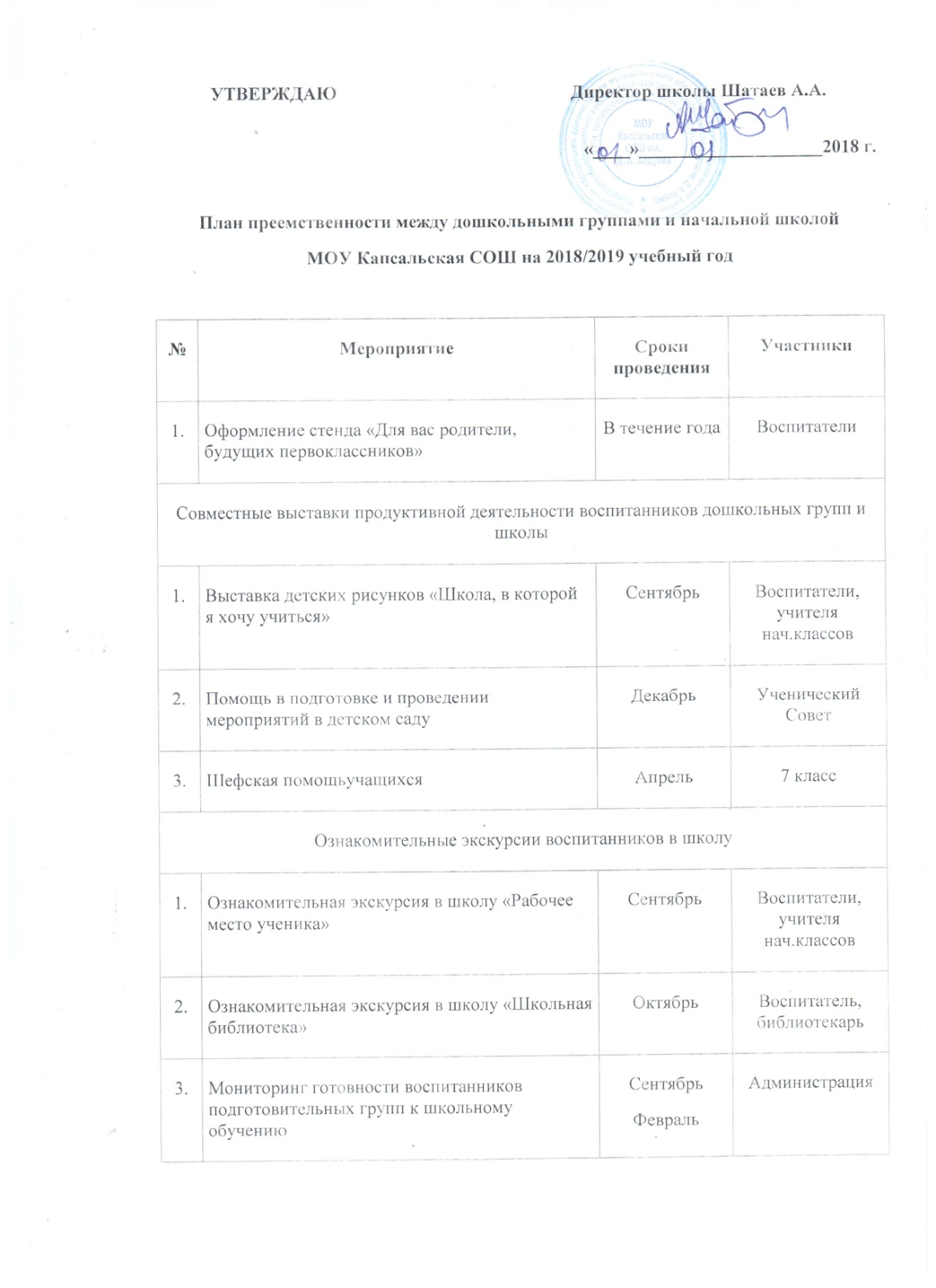 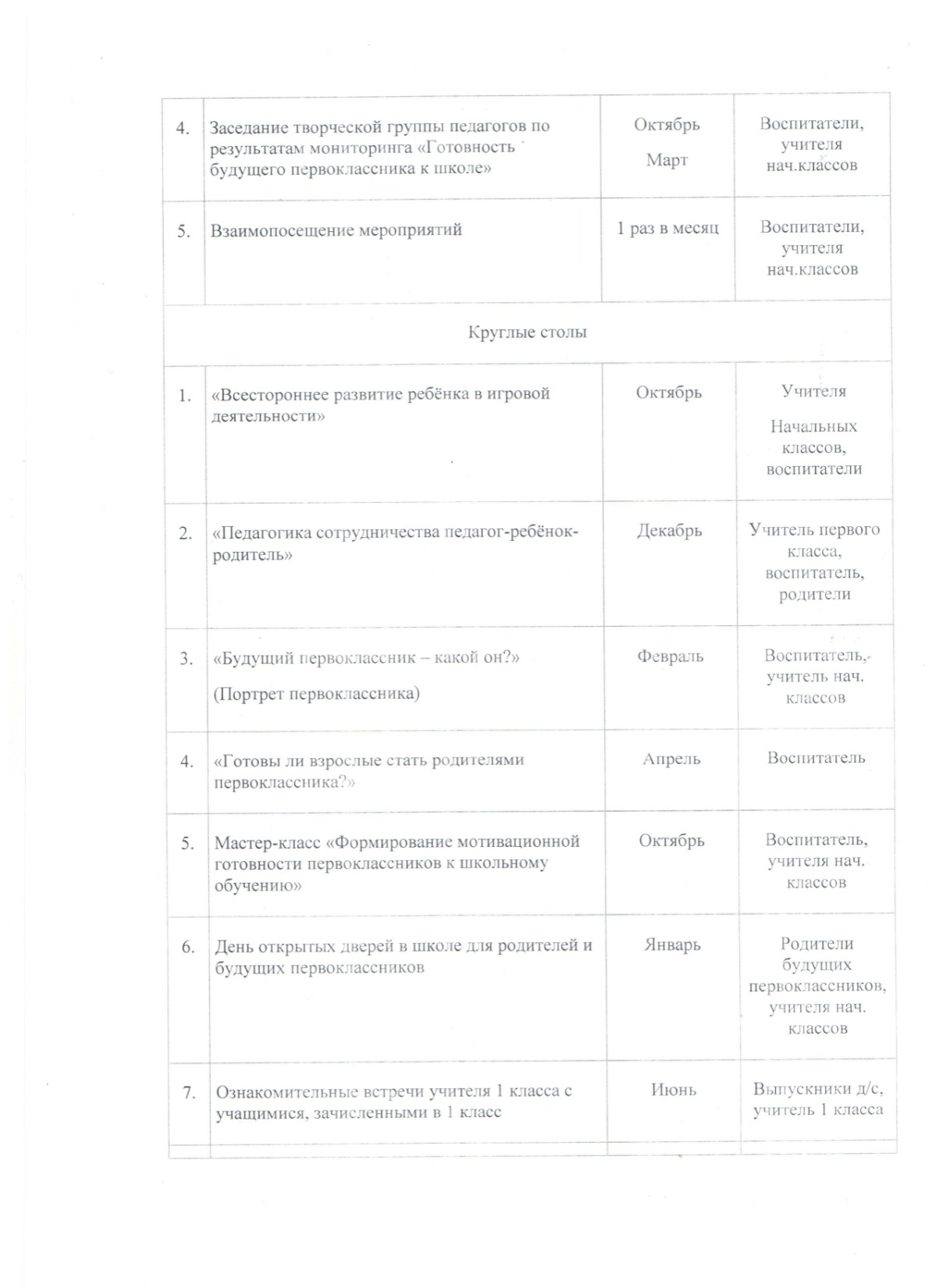 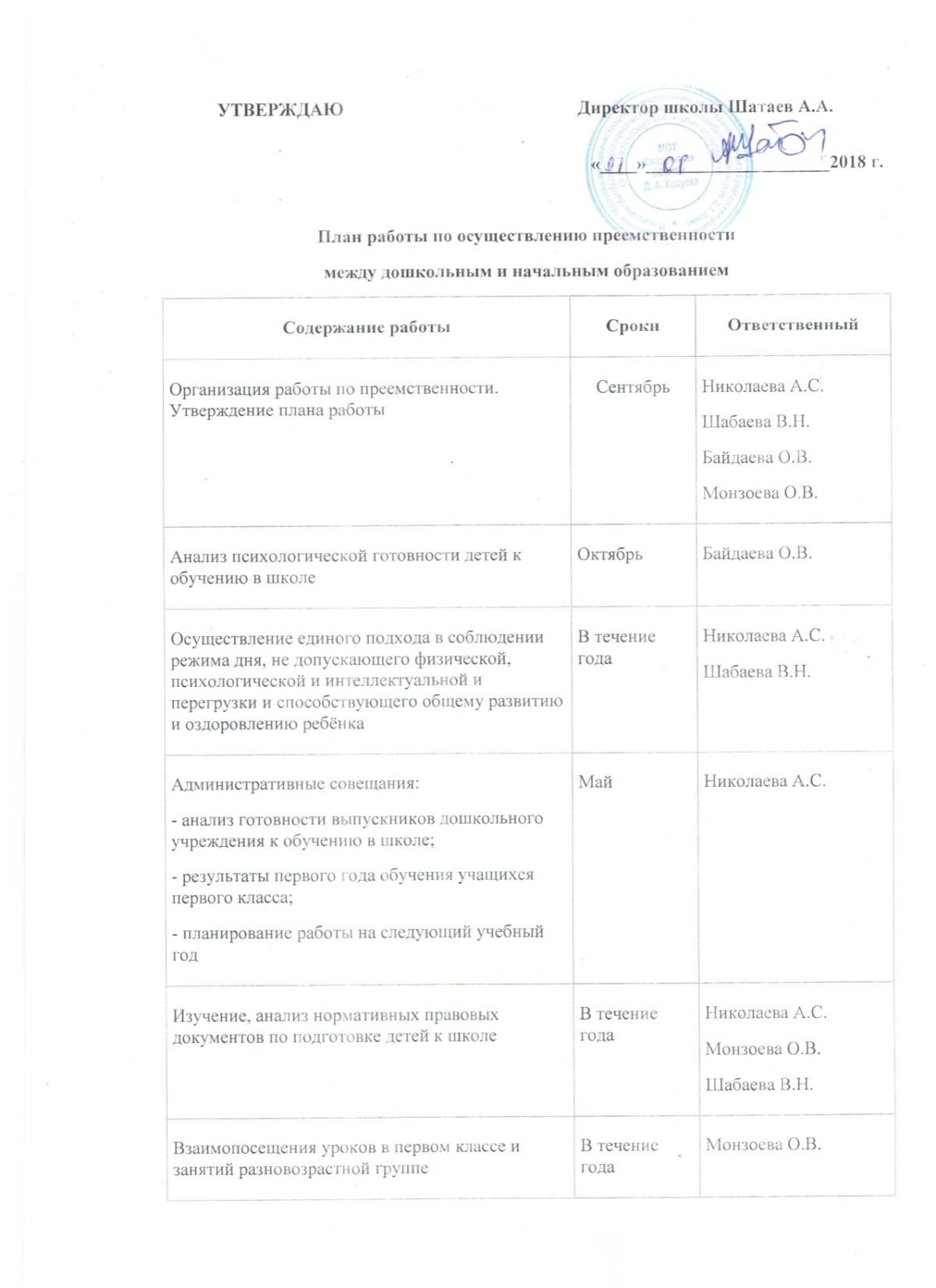 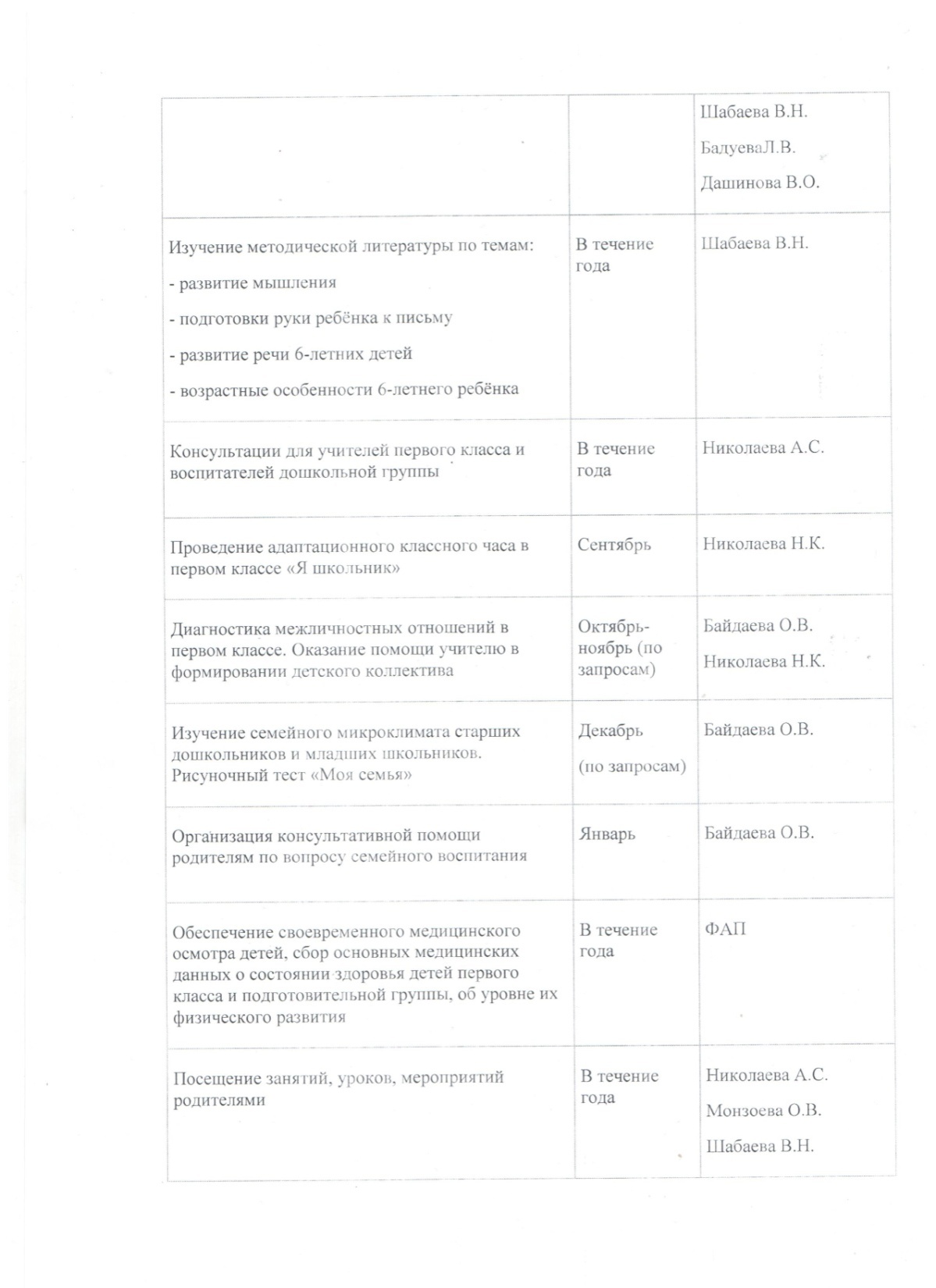 Сотрудничество детского сада, семьи и школы может решаться через следующие виды работ:
Общие родительские собрания;
Групповые родительские собрания;
Лектории;
Педагогические консультации;
Семинары;
Открытые занятия и беседы;
Совместные праздники и т.д.
Экскурсии  в  школу
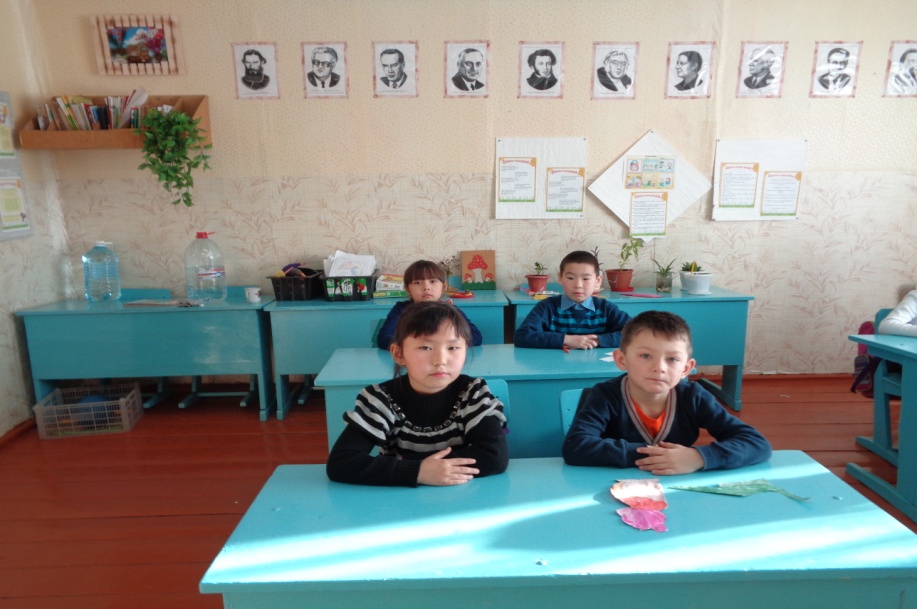 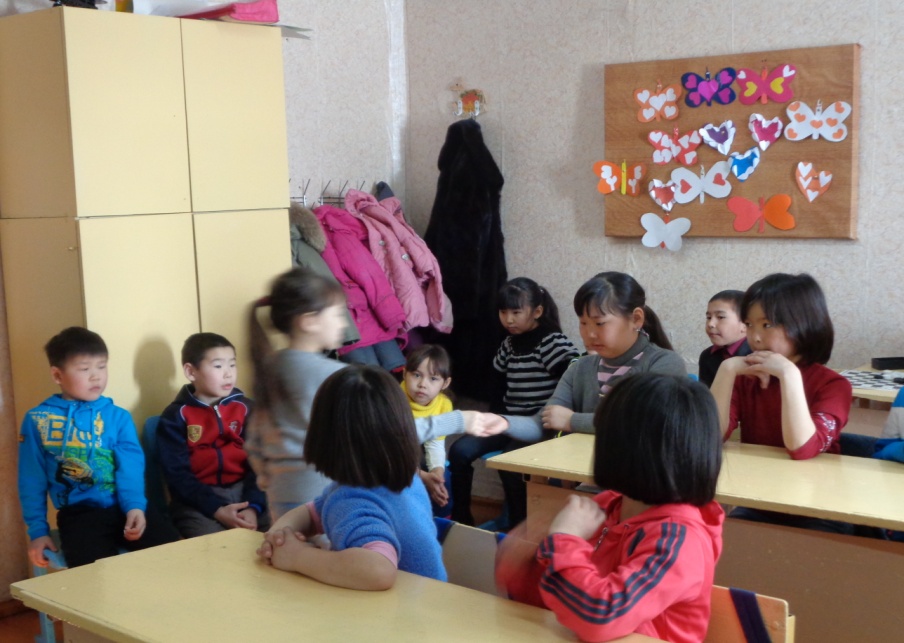 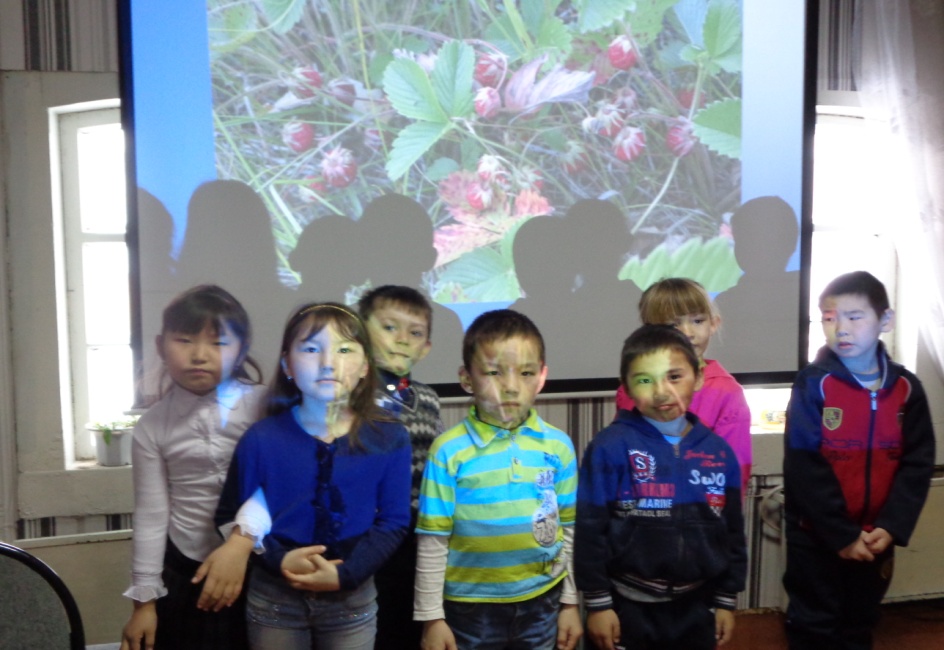 Театрализованные представления.
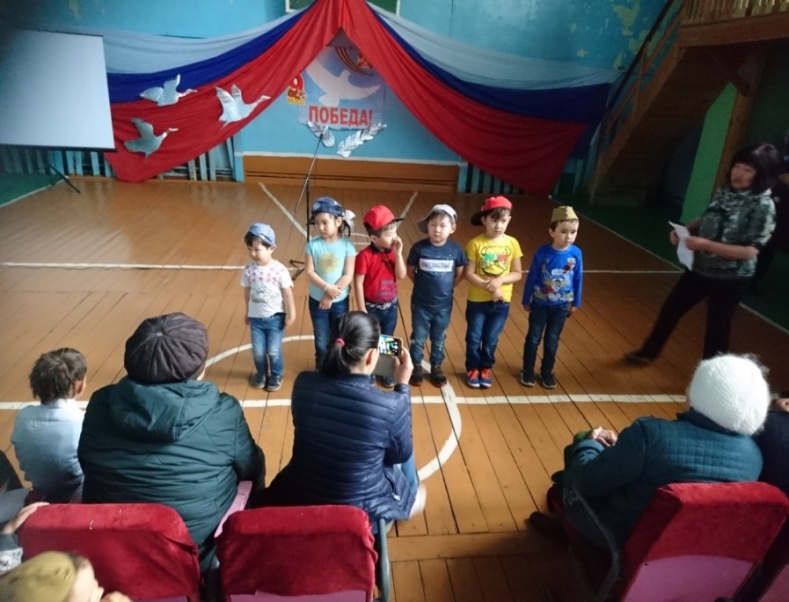 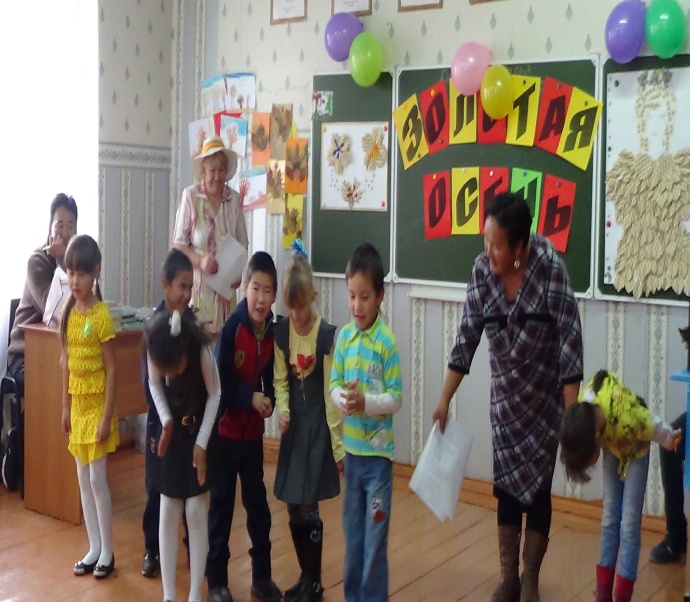 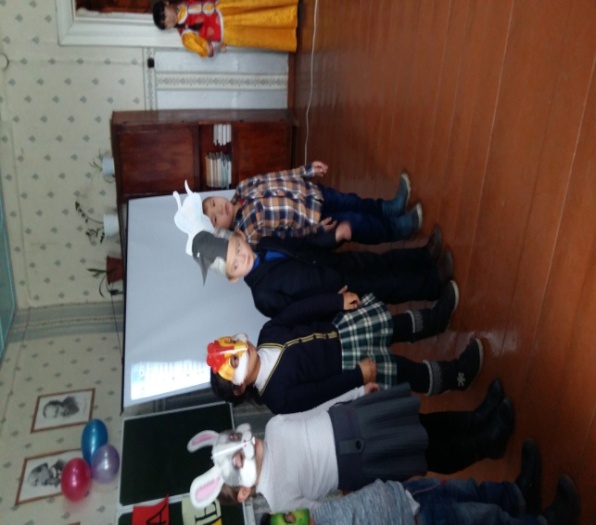 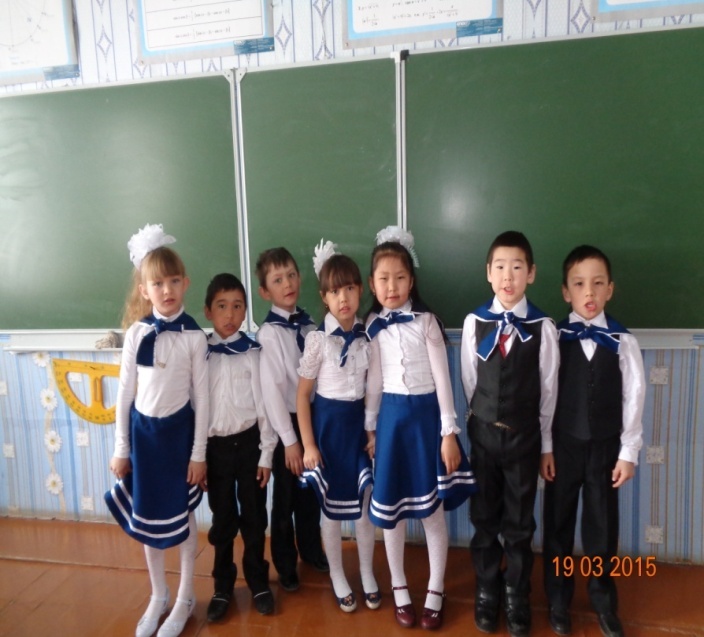 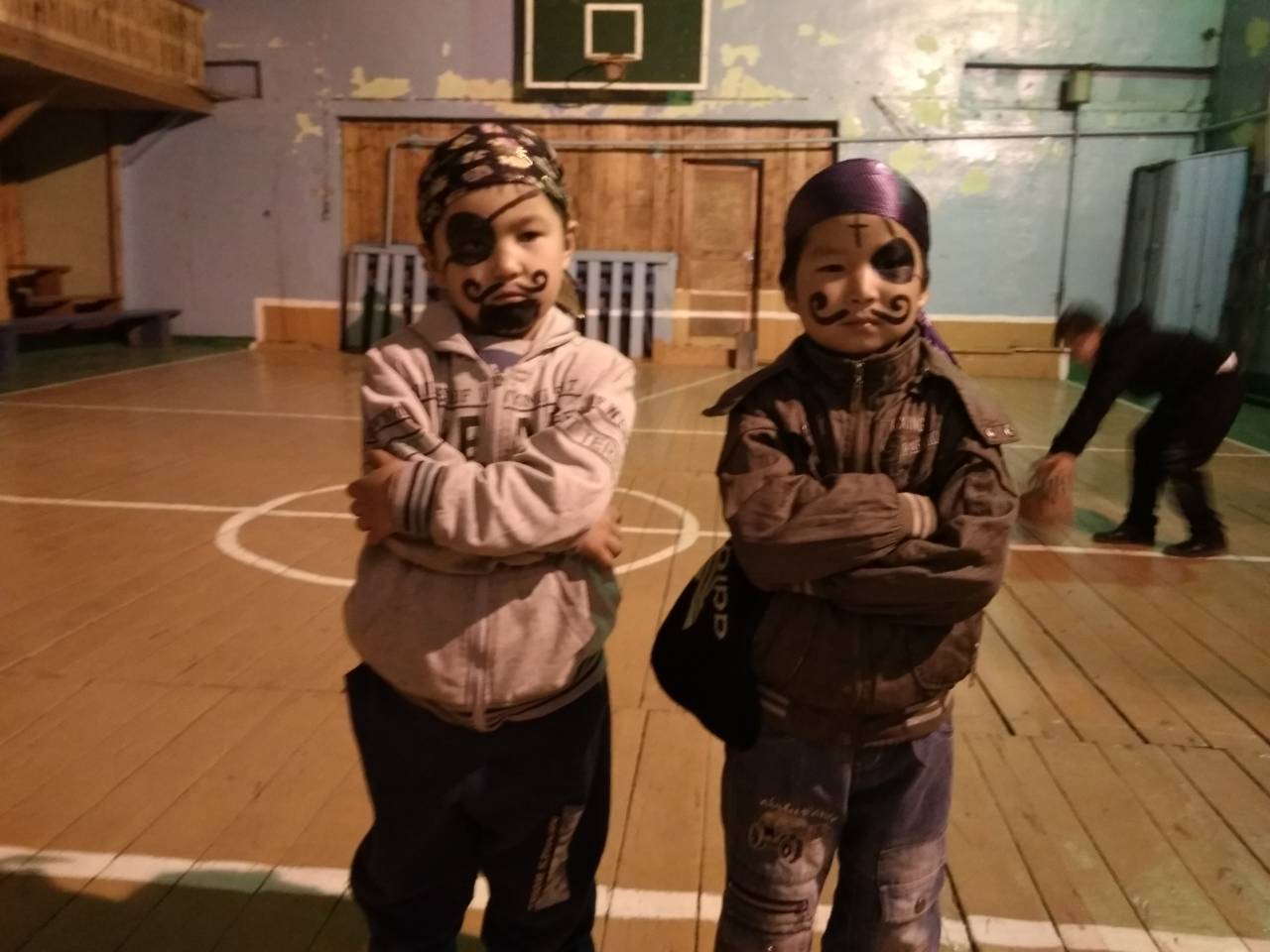 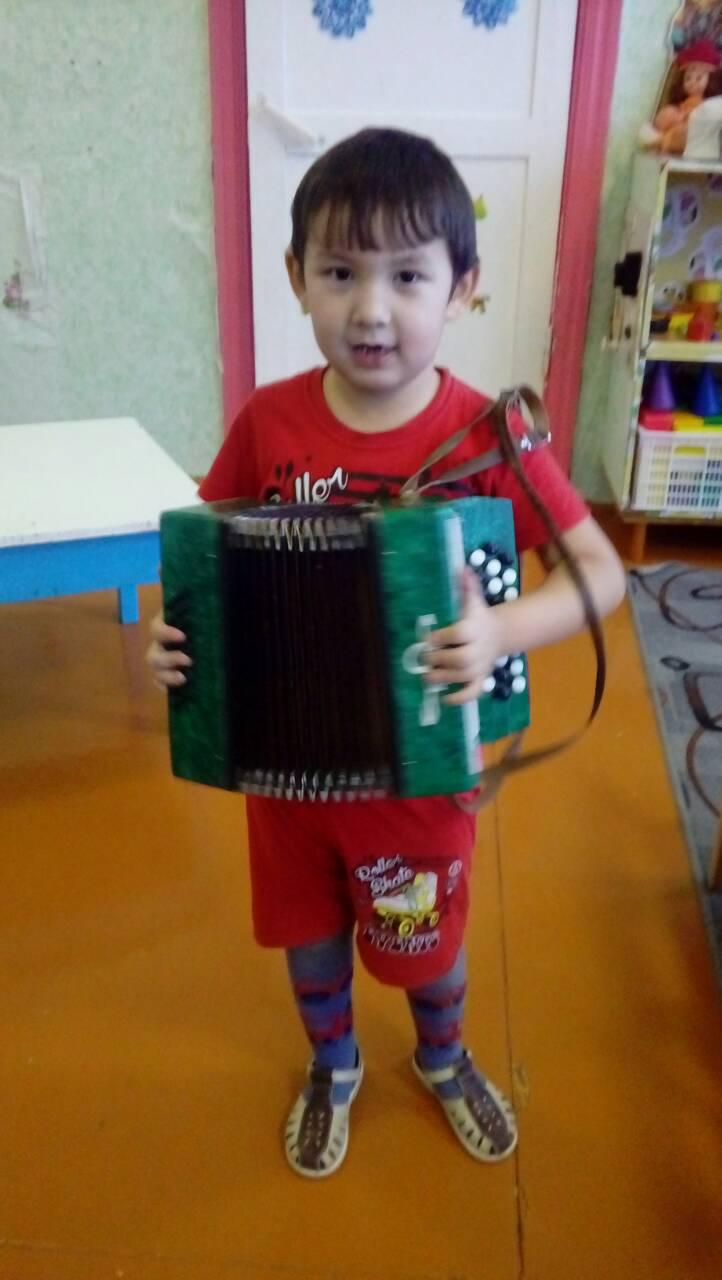 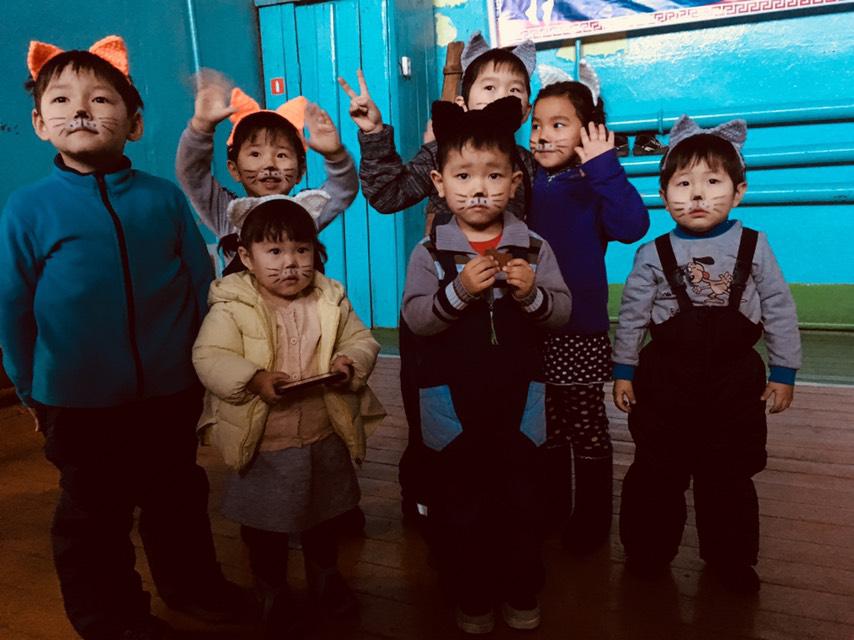 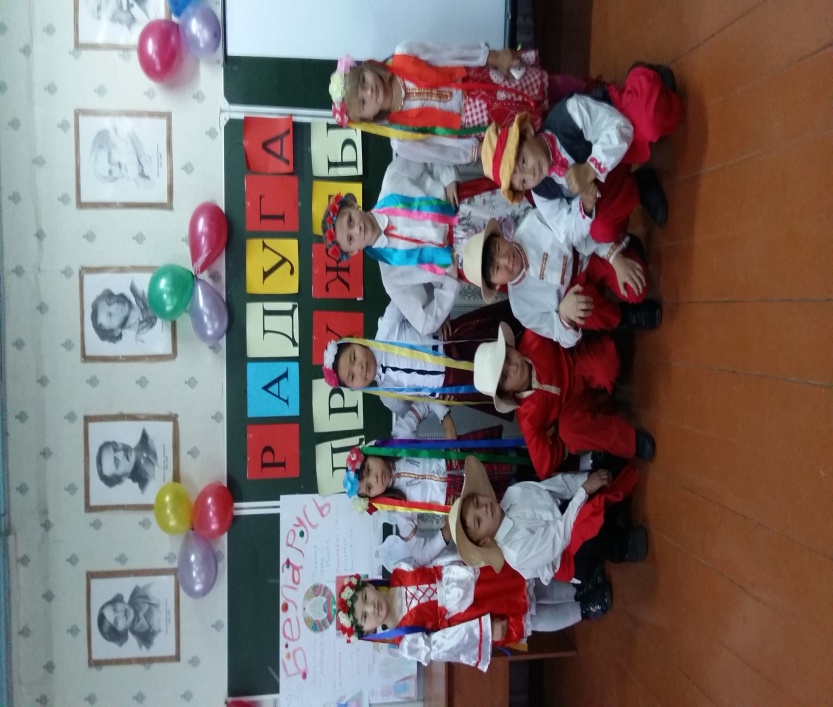 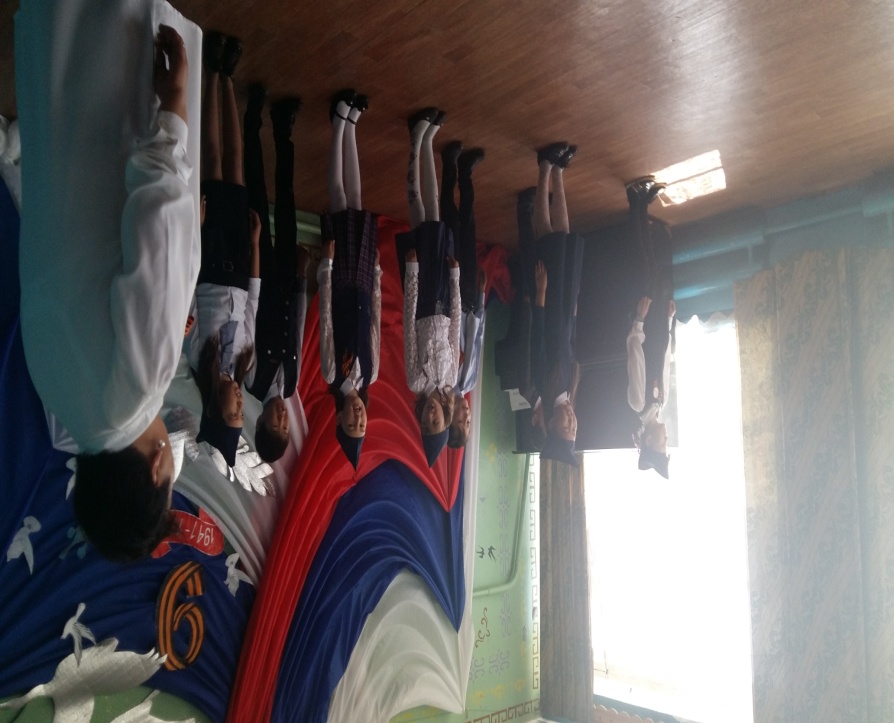 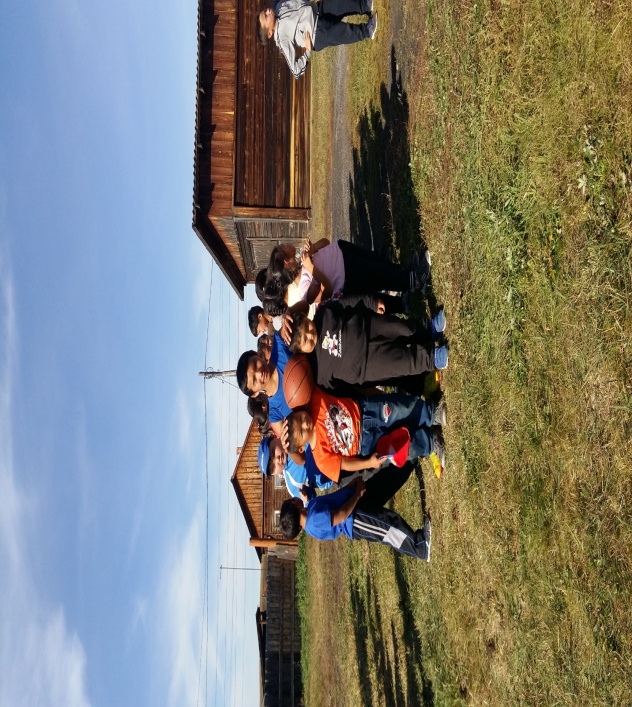 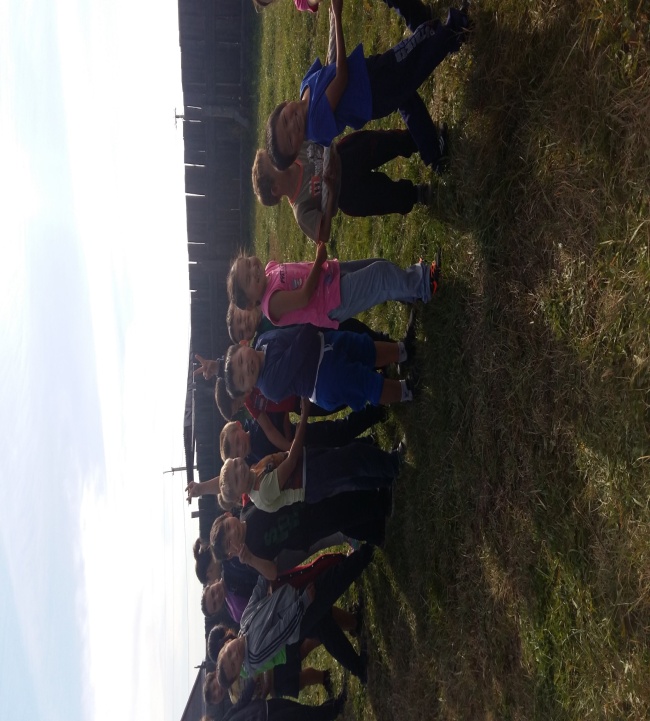 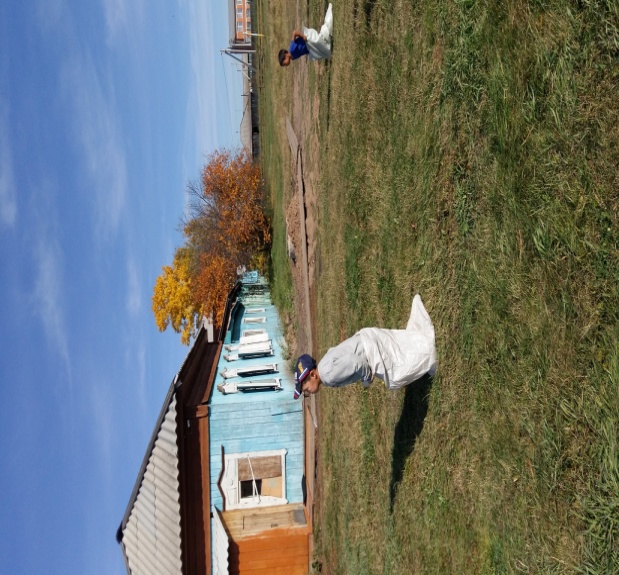 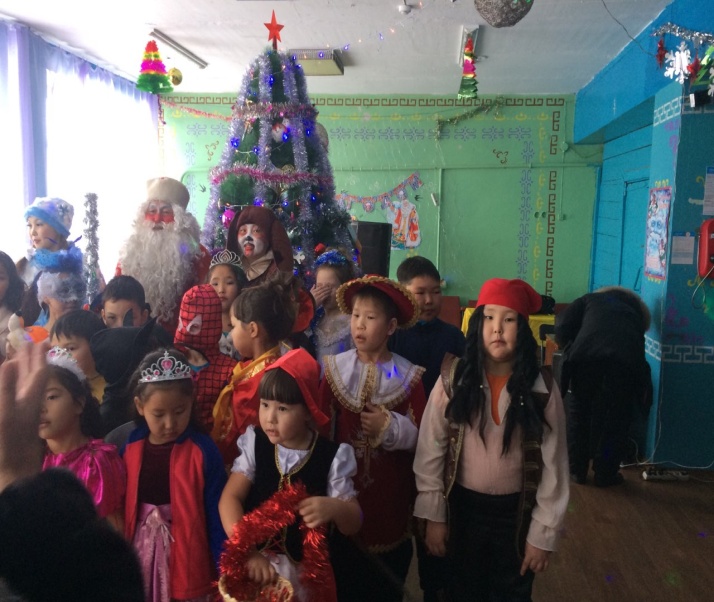 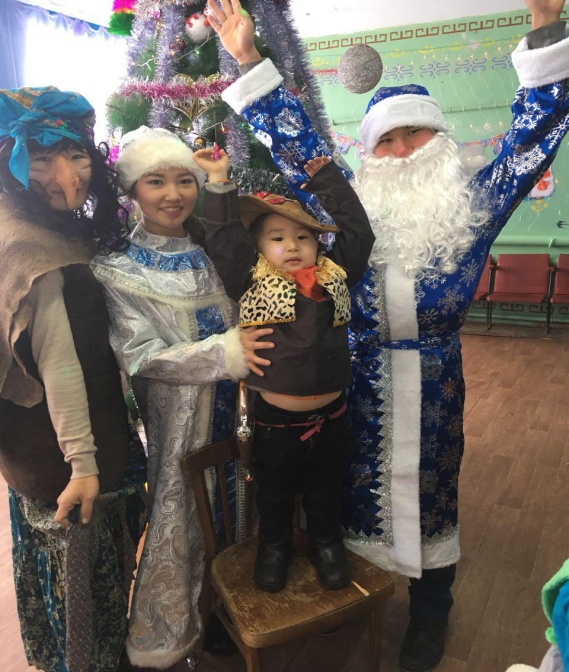 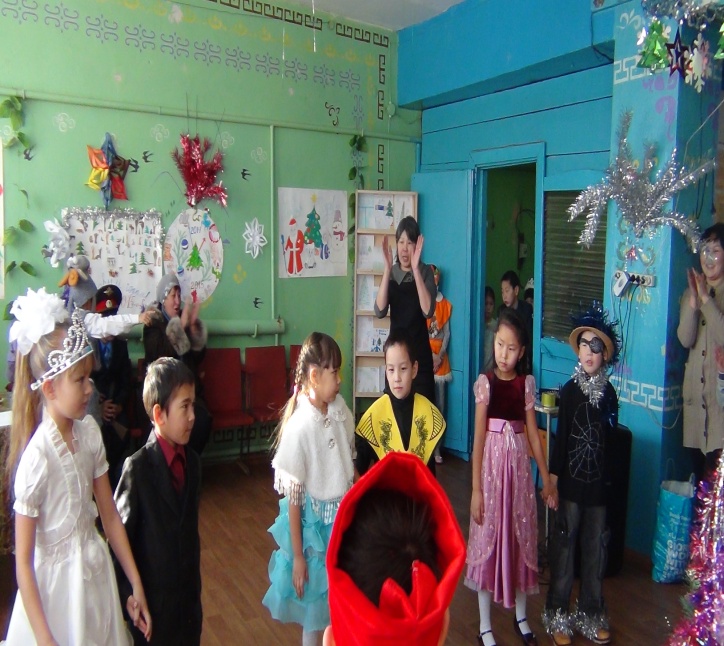 Веселый 
Новый год!
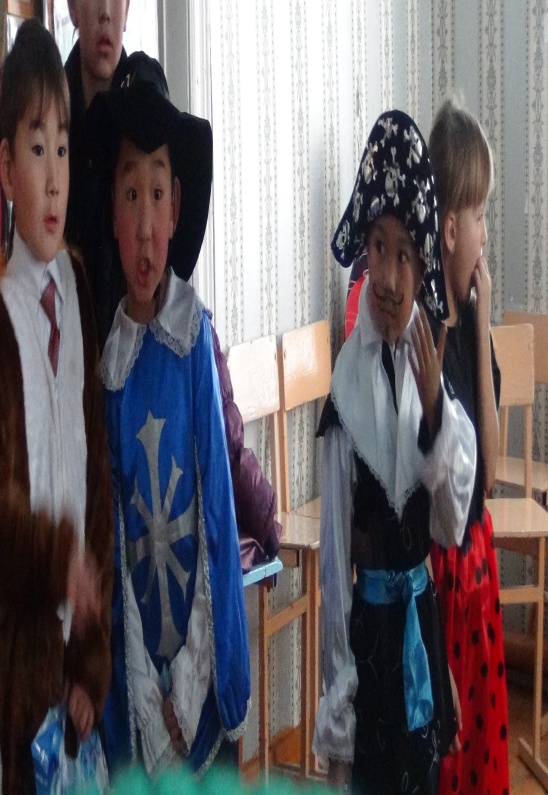 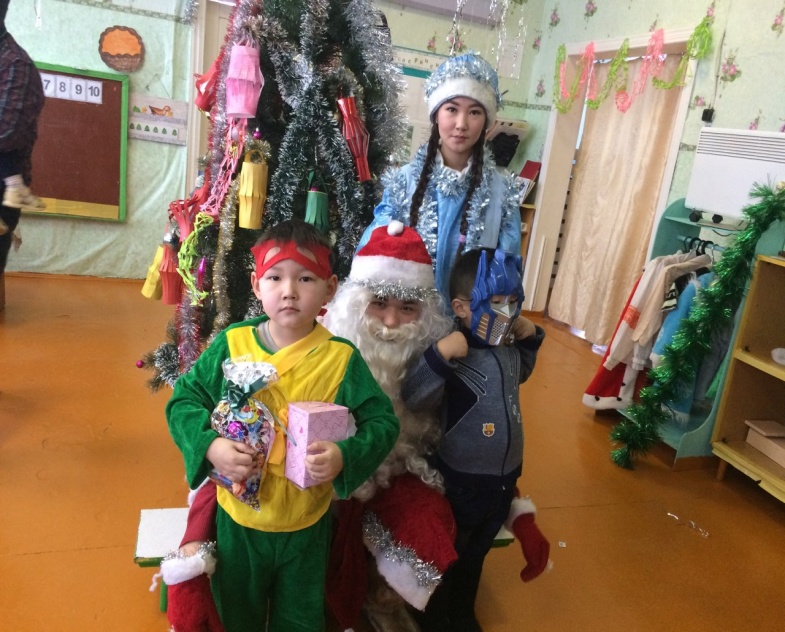 Акция «Дорогою добра»
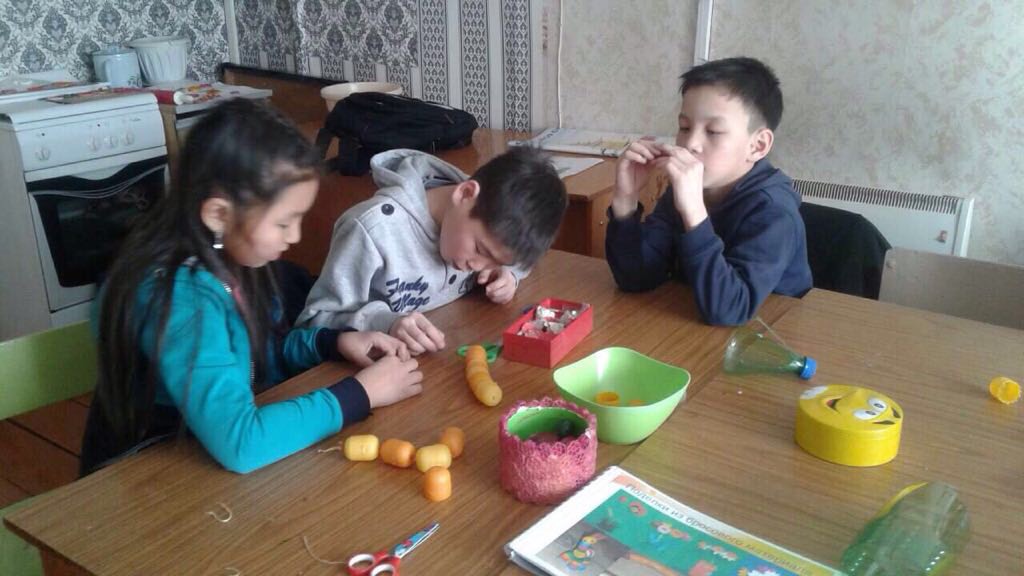 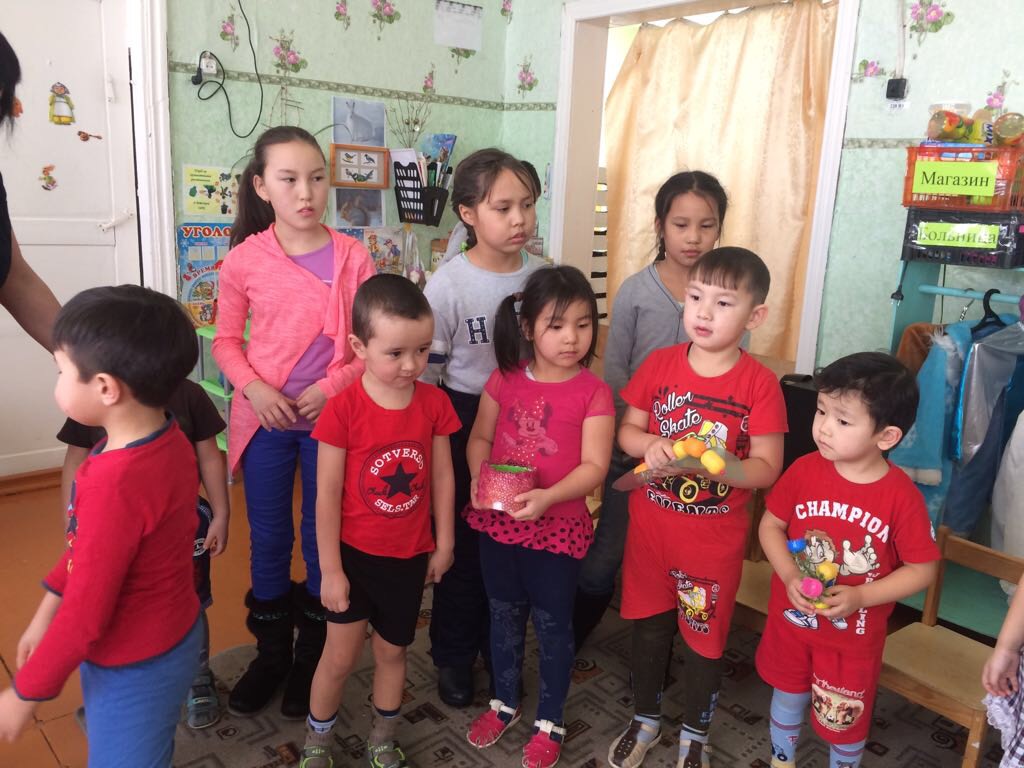 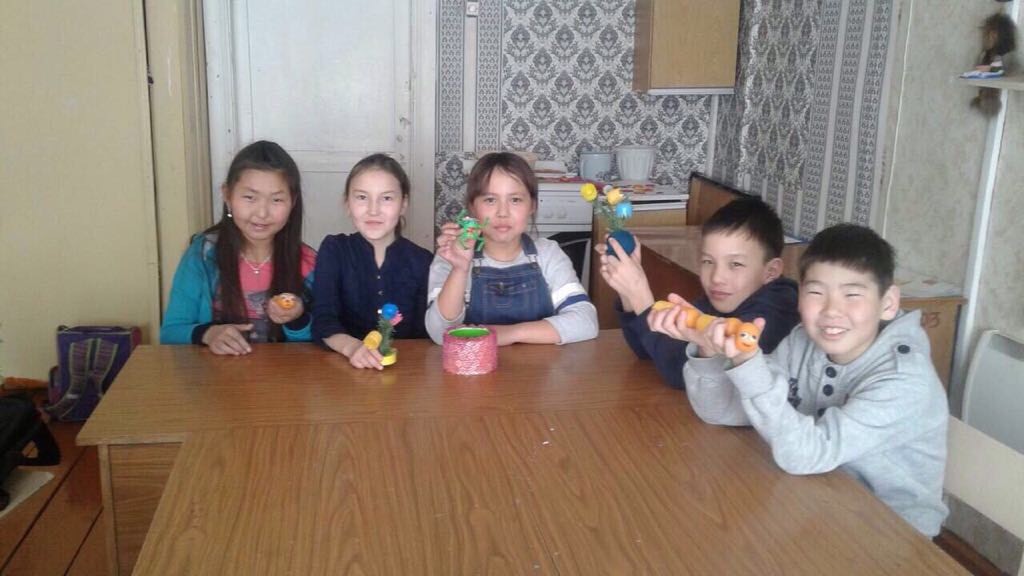 Подарки  для наших маленьких друзей.
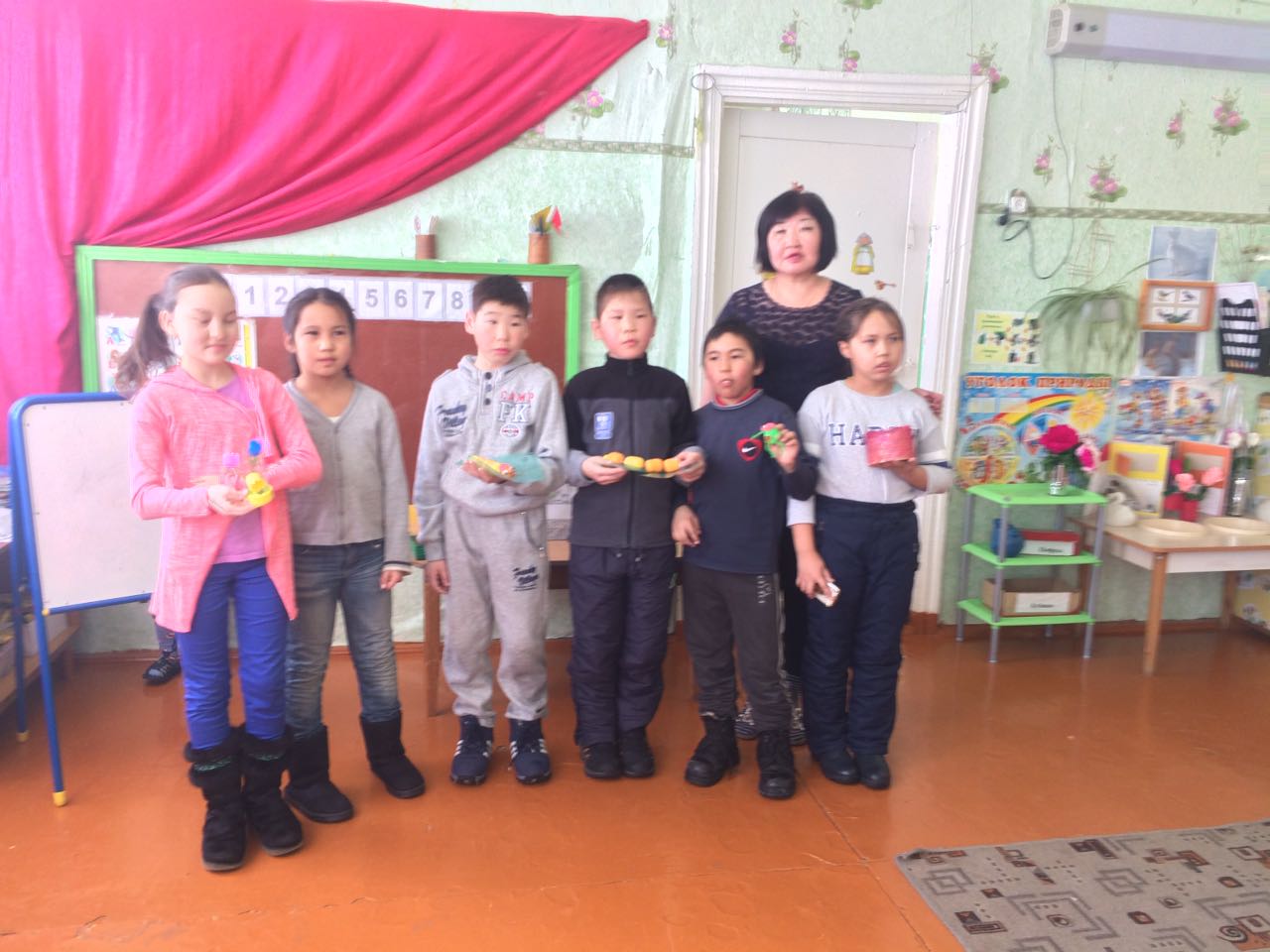 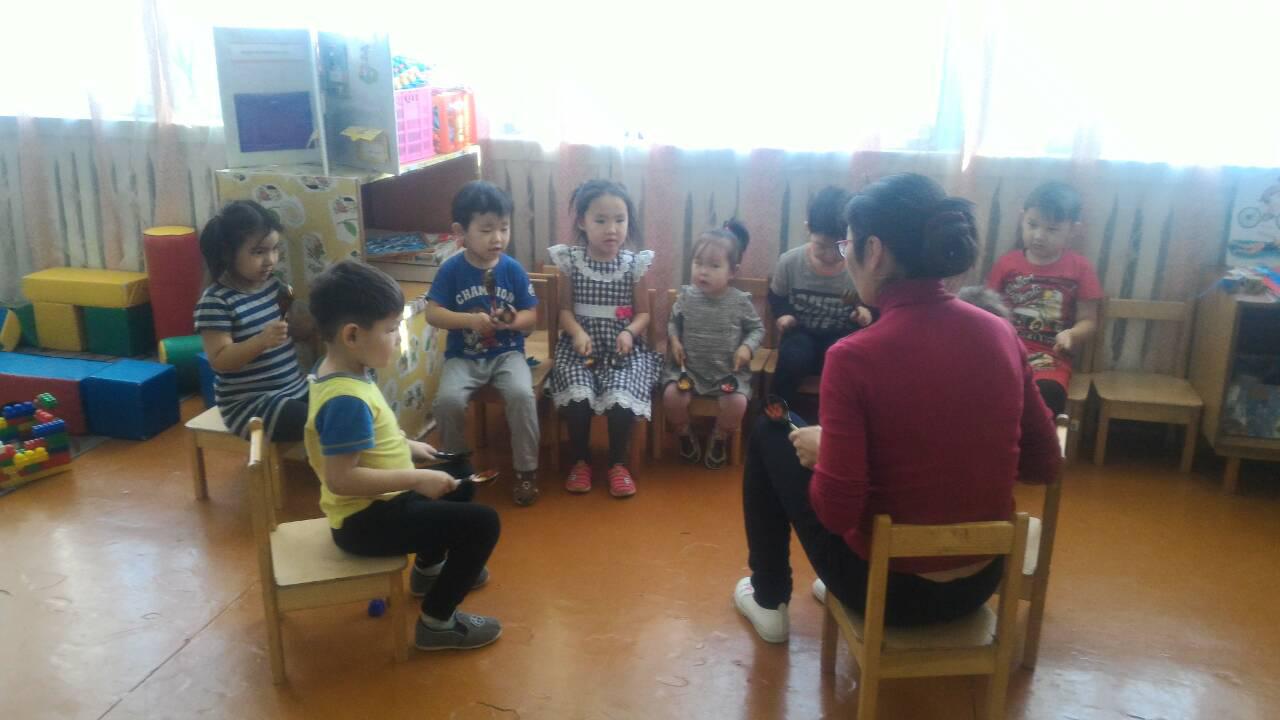 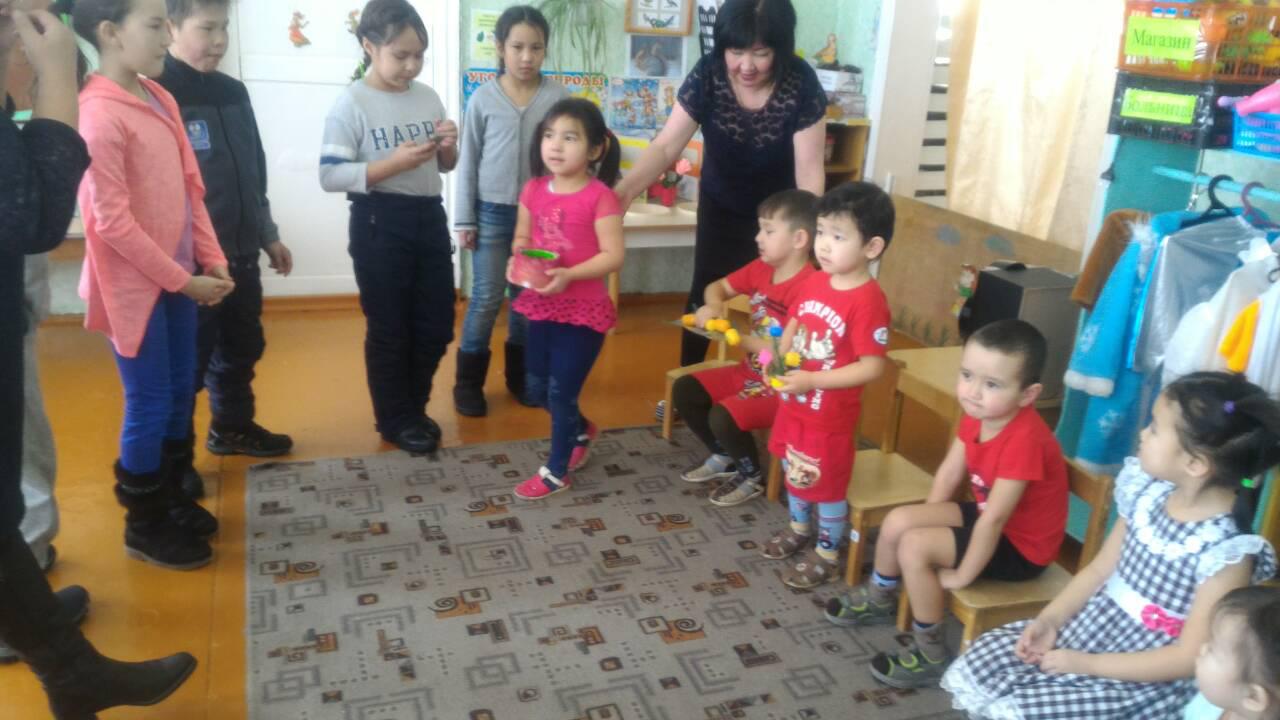 Шефская работа.
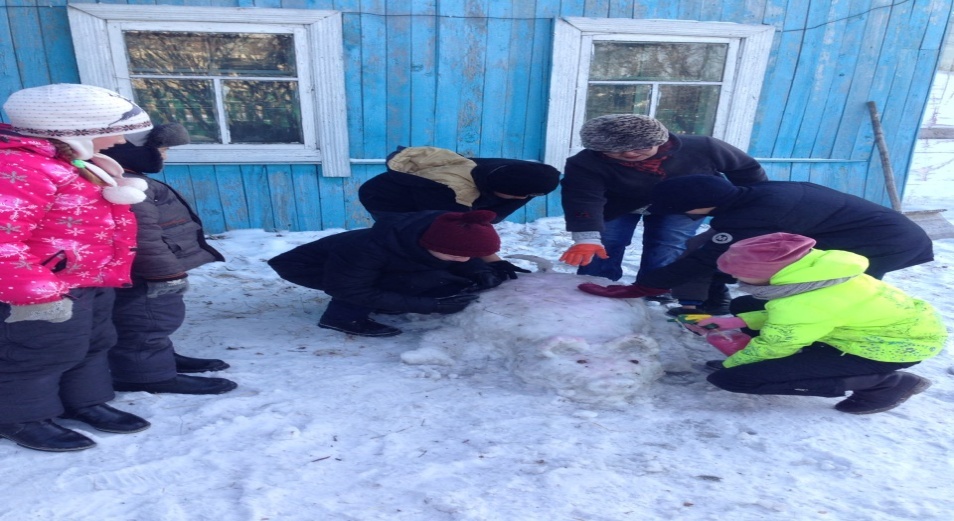 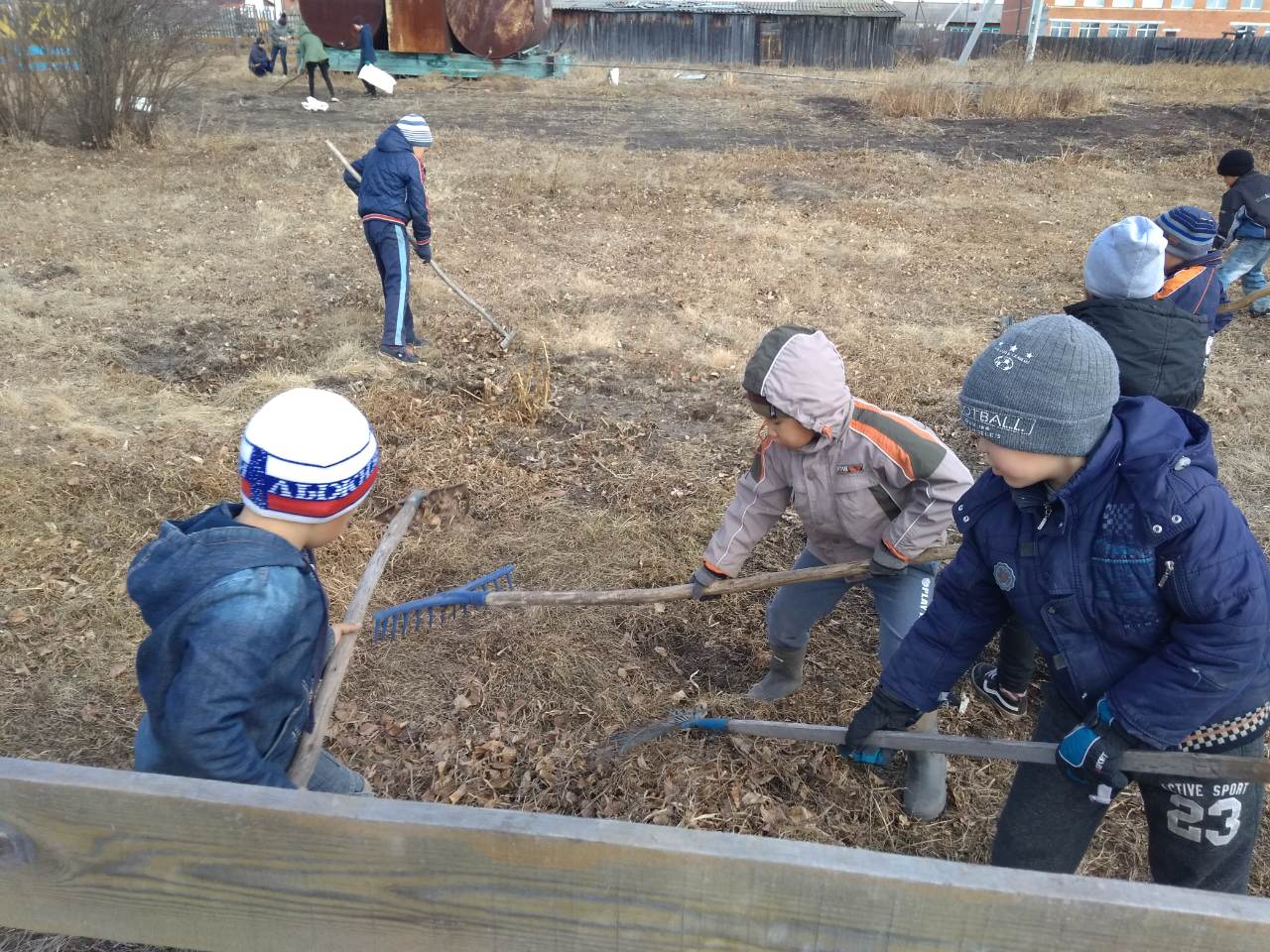 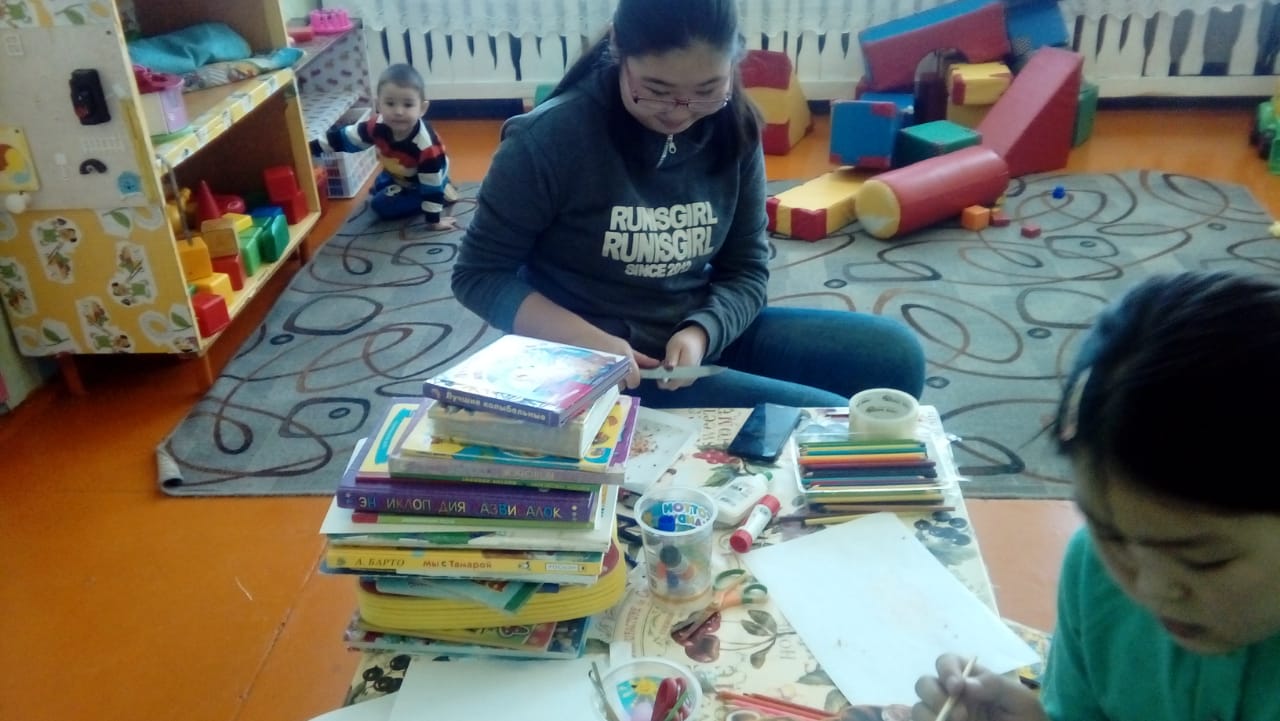 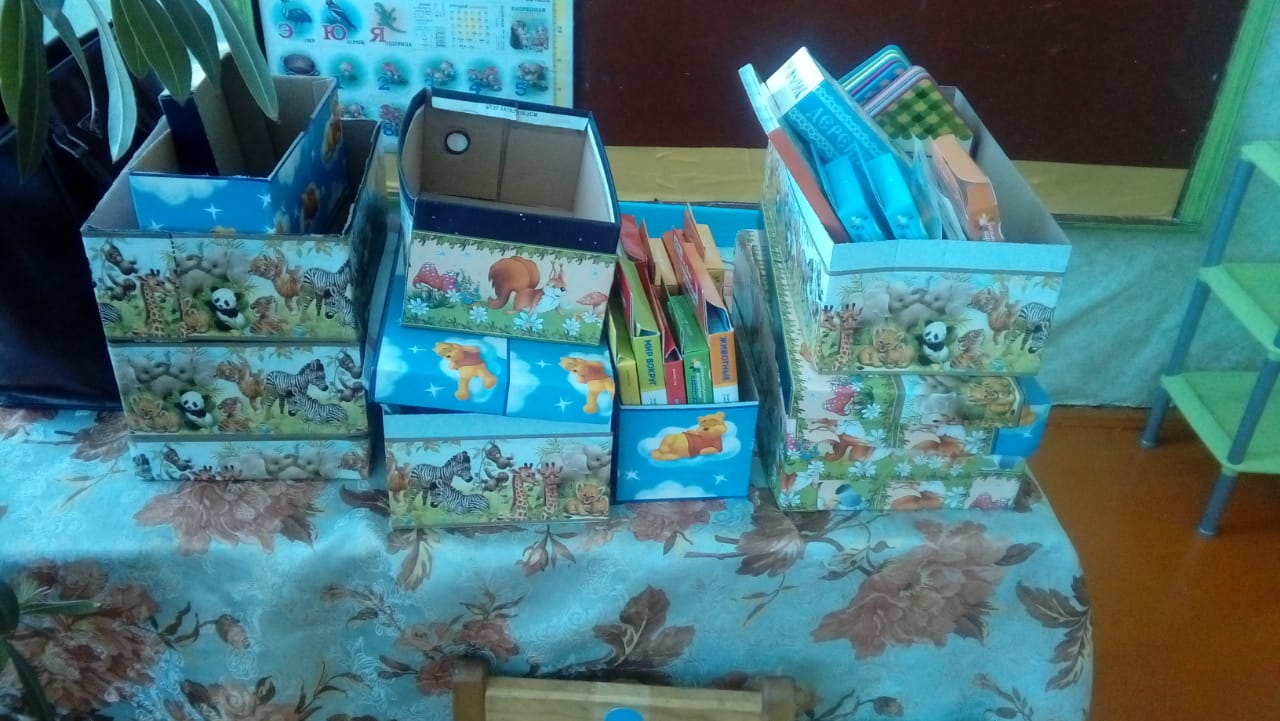 Выставка детских рисунков .«Школа, в которой я хочу учиться»
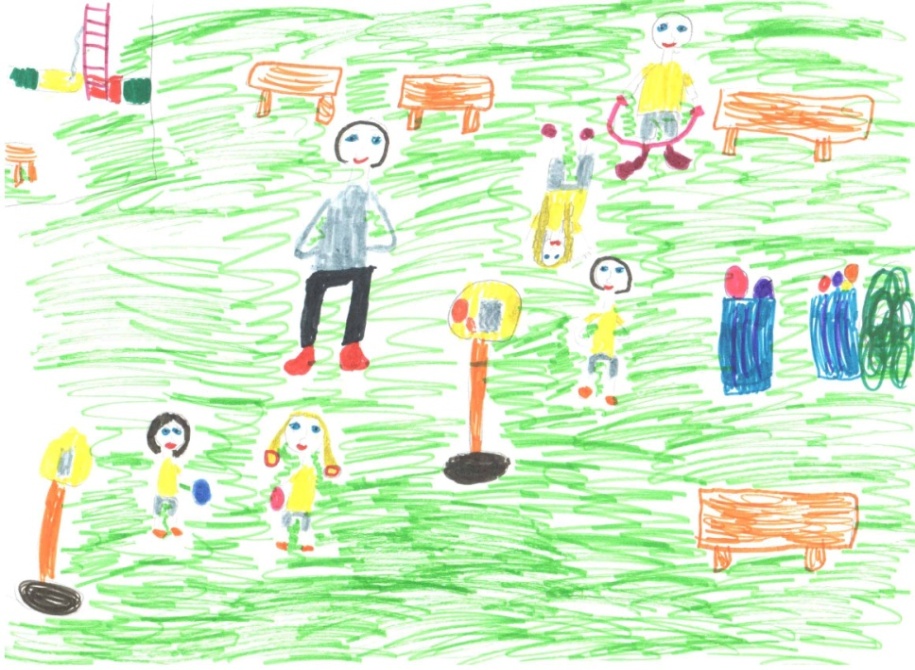 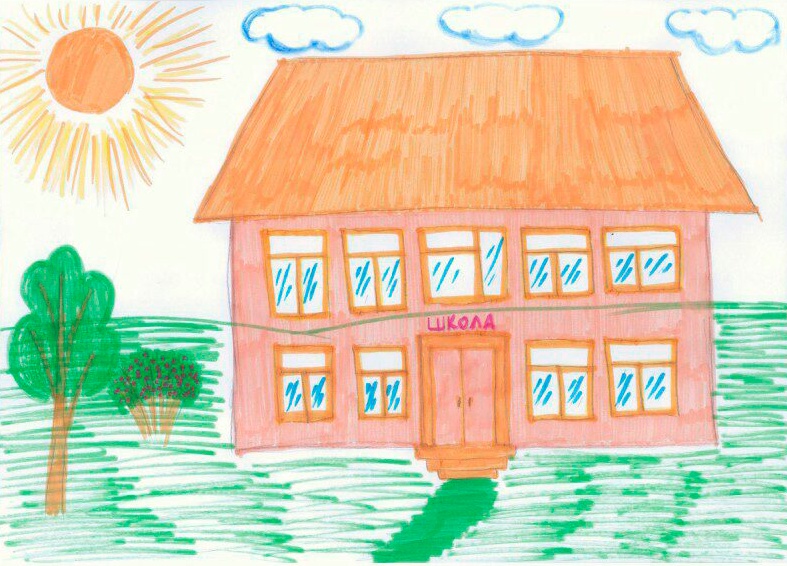 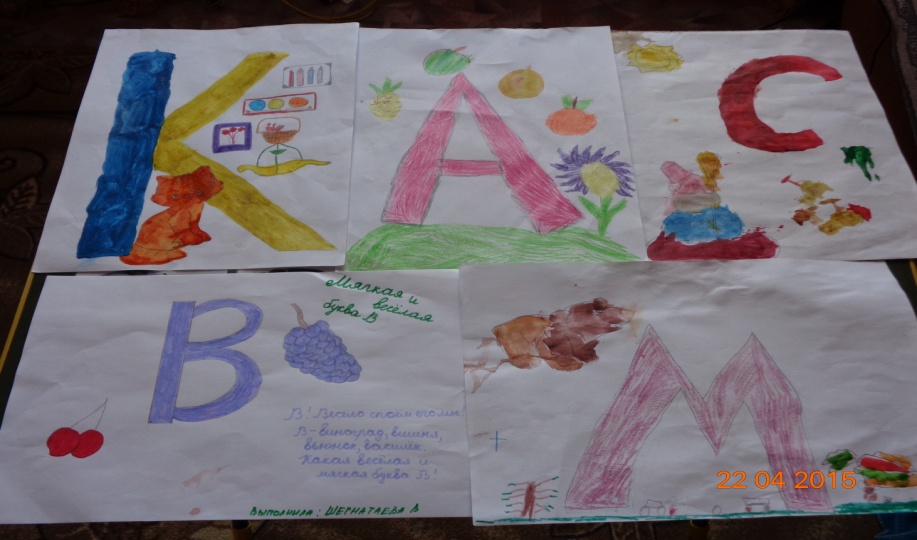 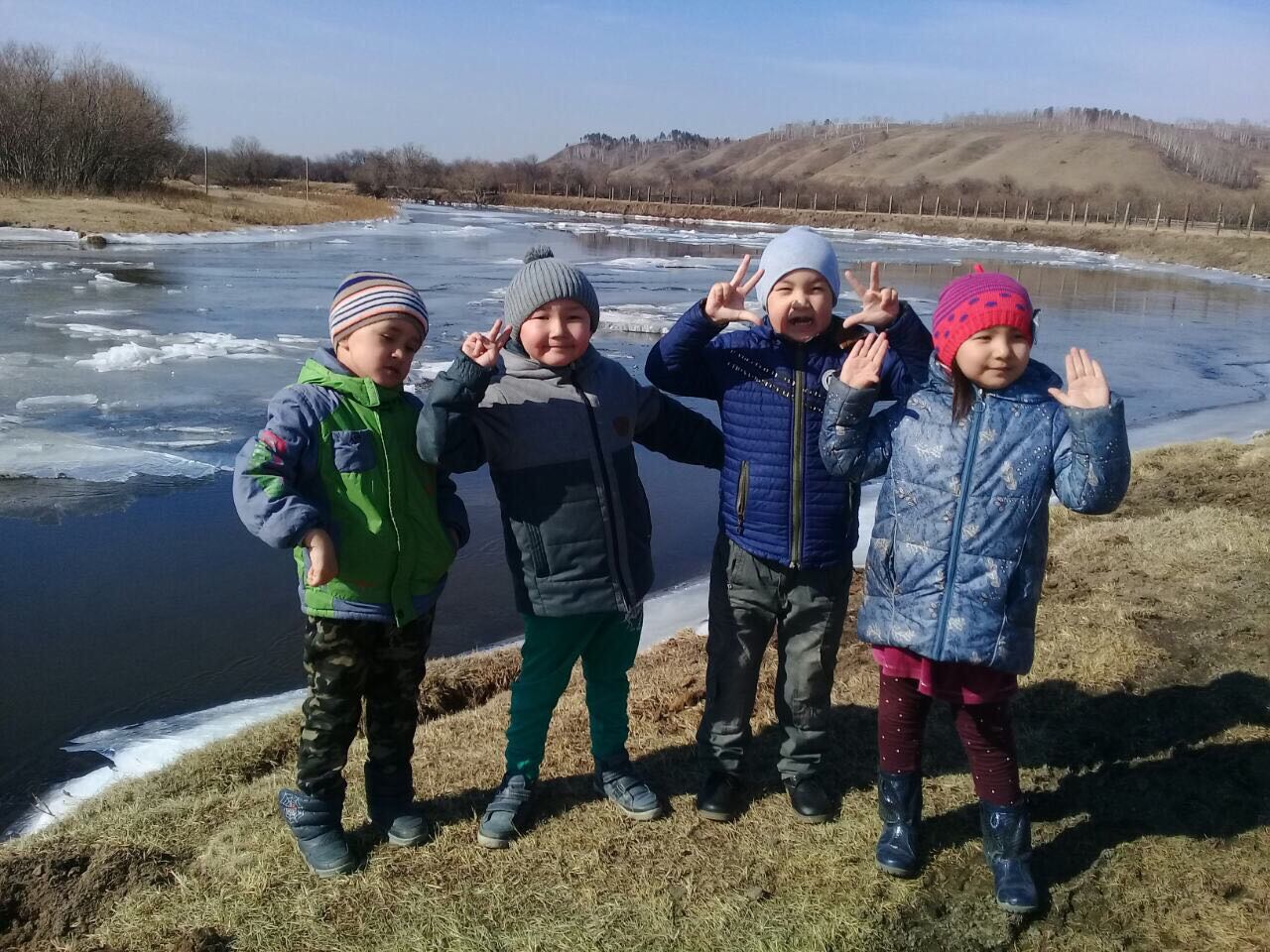 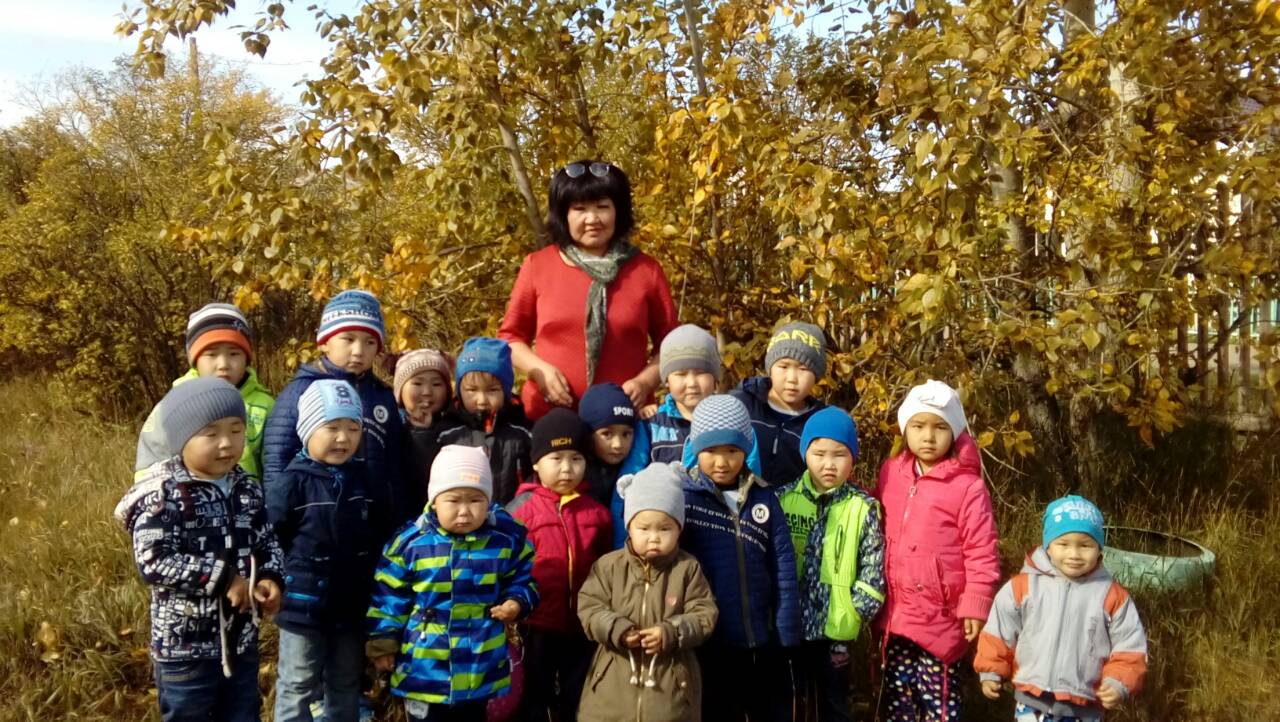 Совместные экскурсии
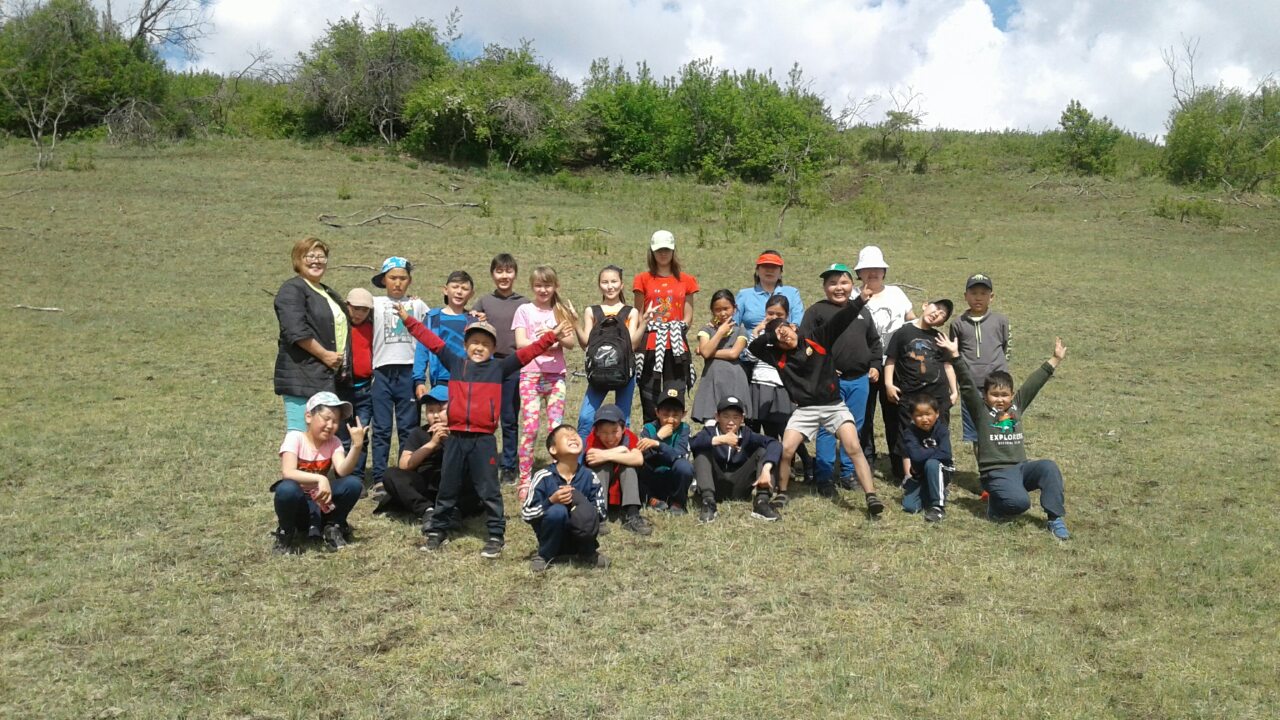 Праздники. И совместные чаепития
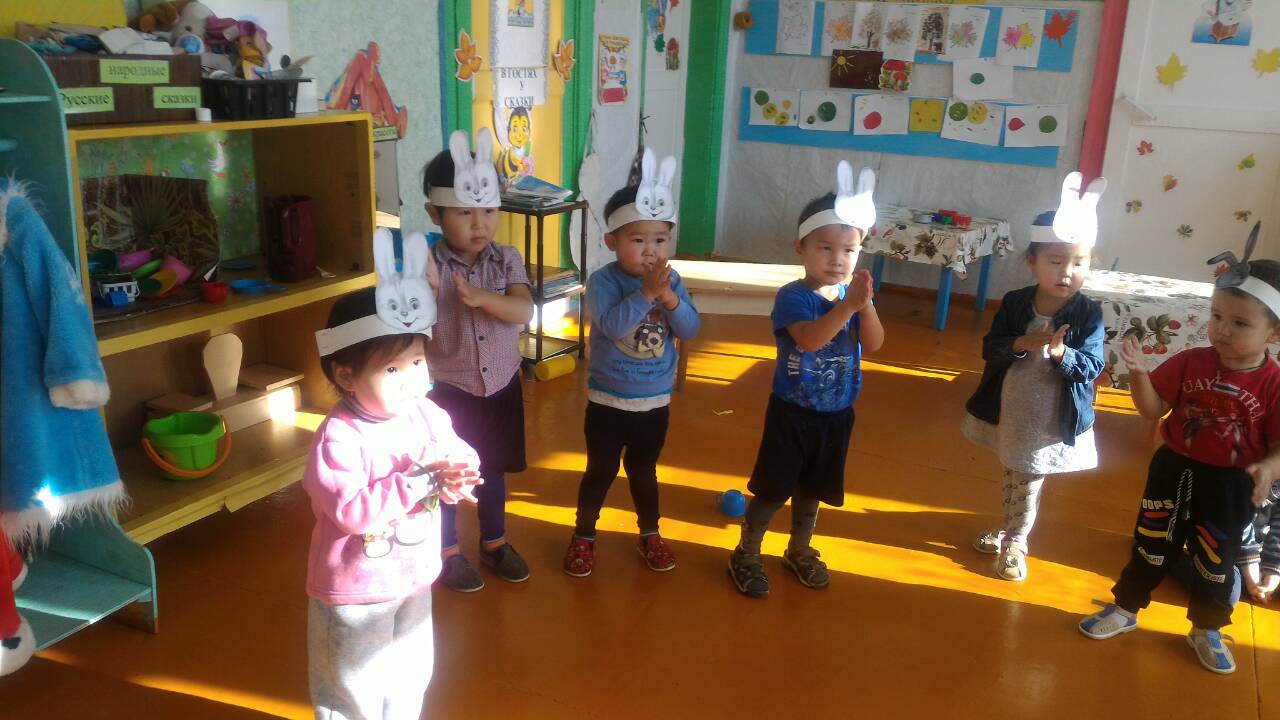 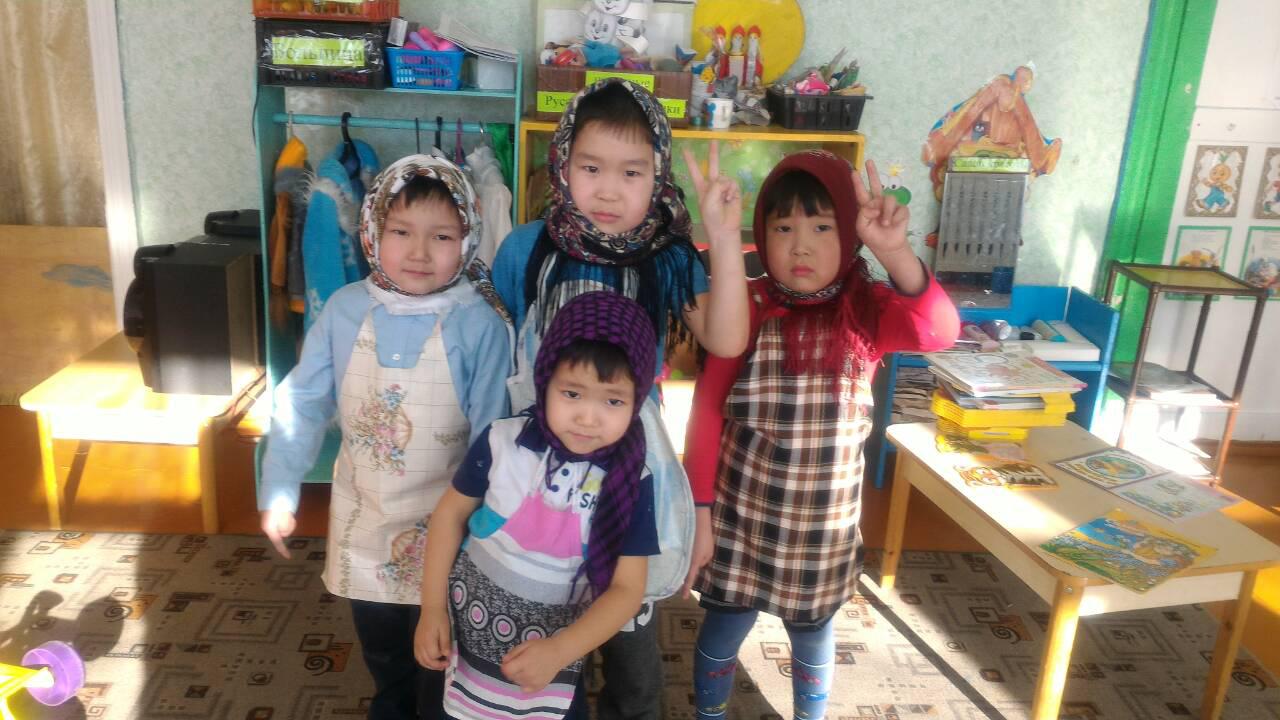 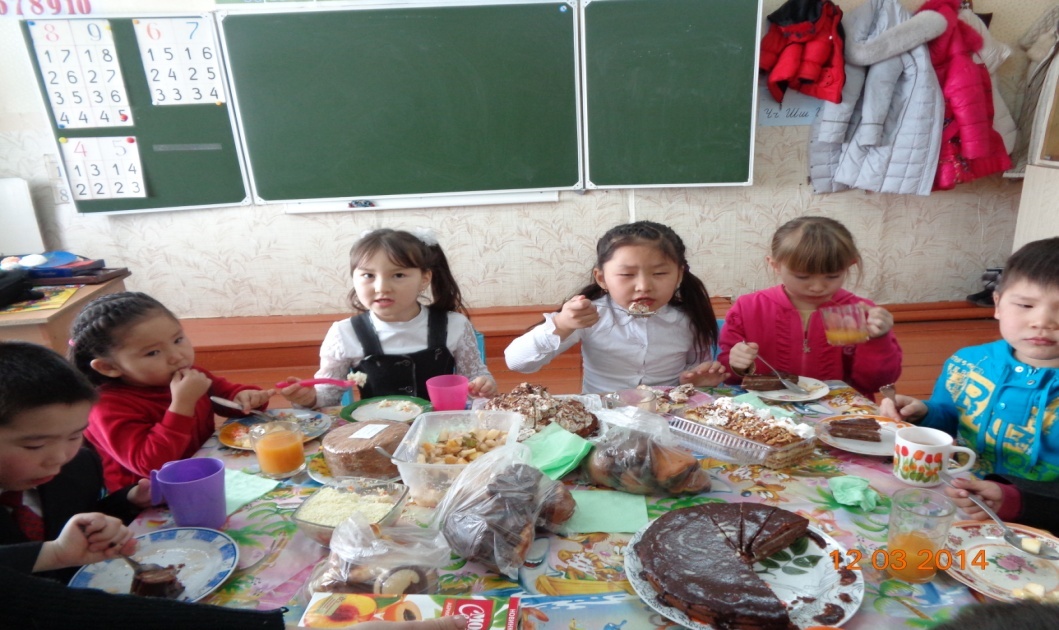 Учебно-игровая деятельность.
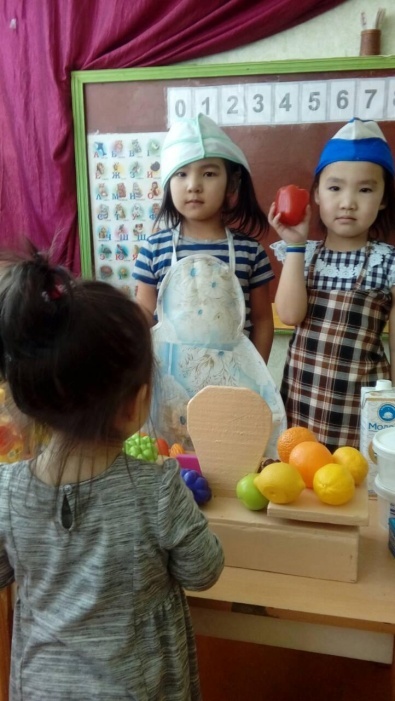 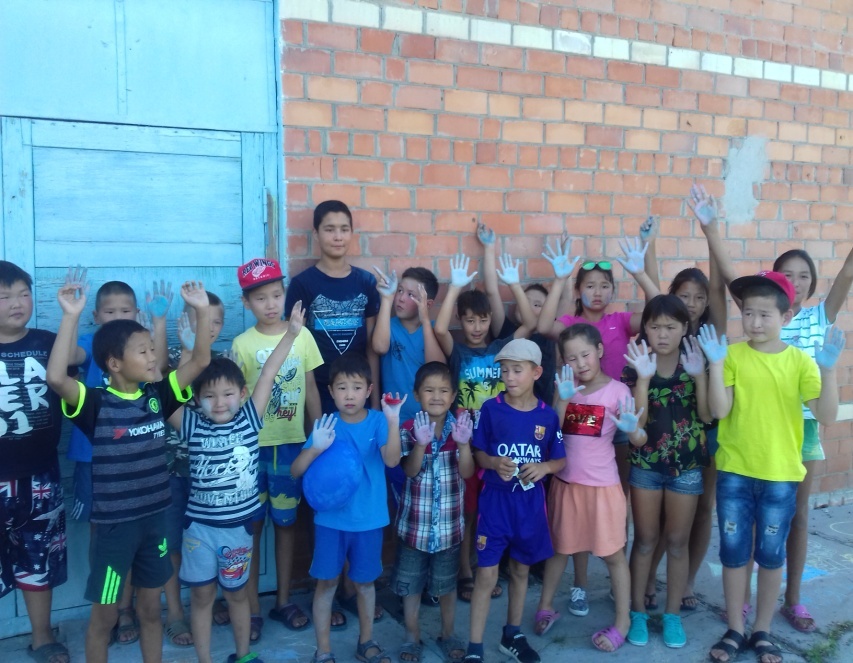 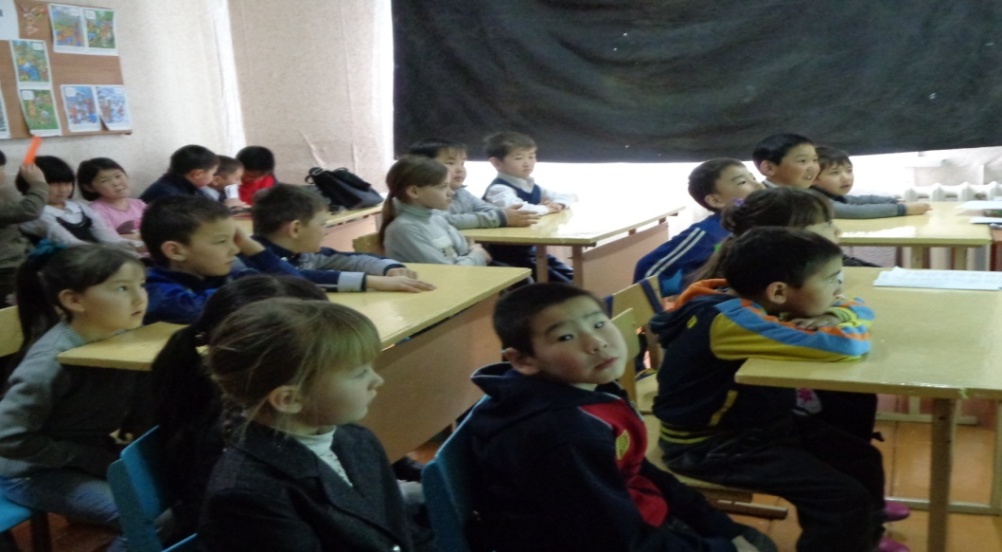 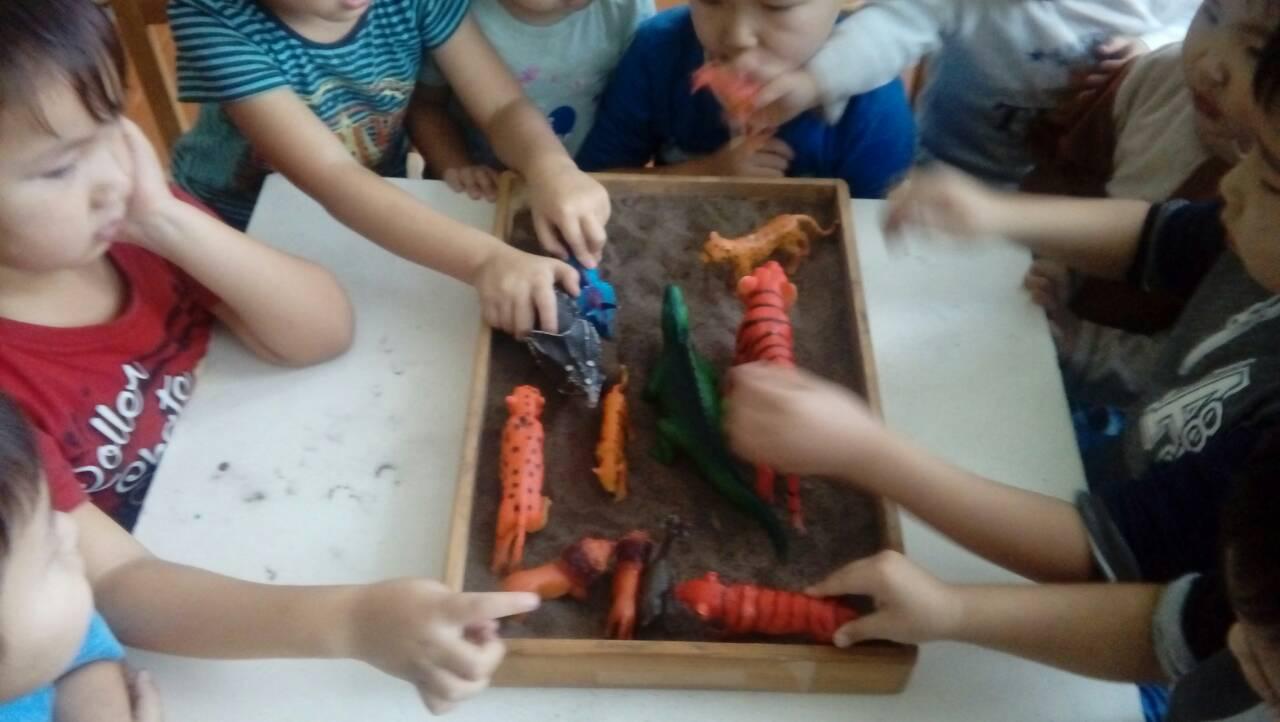 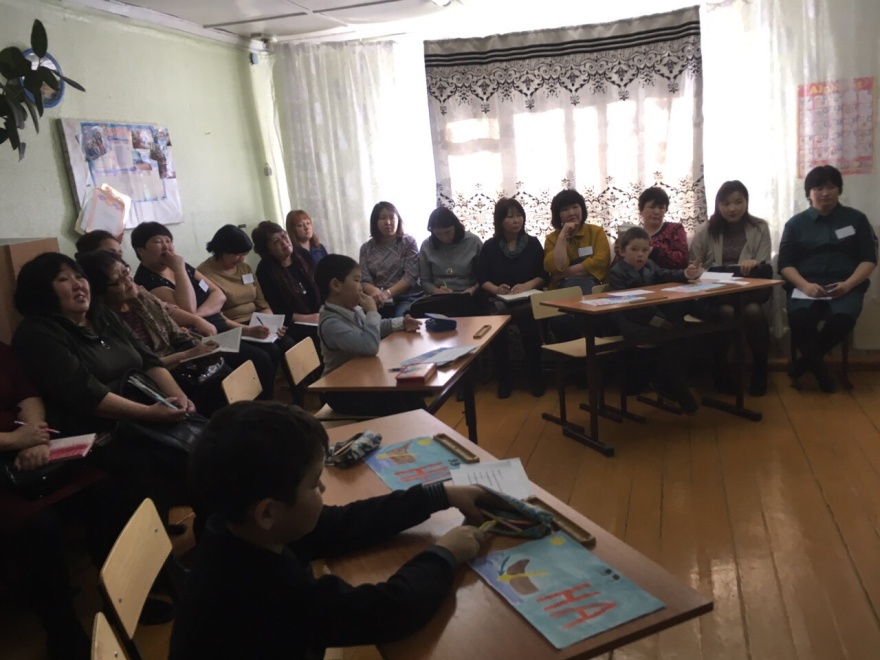 Районный семинар  «Преемственность между детским садом и школой»
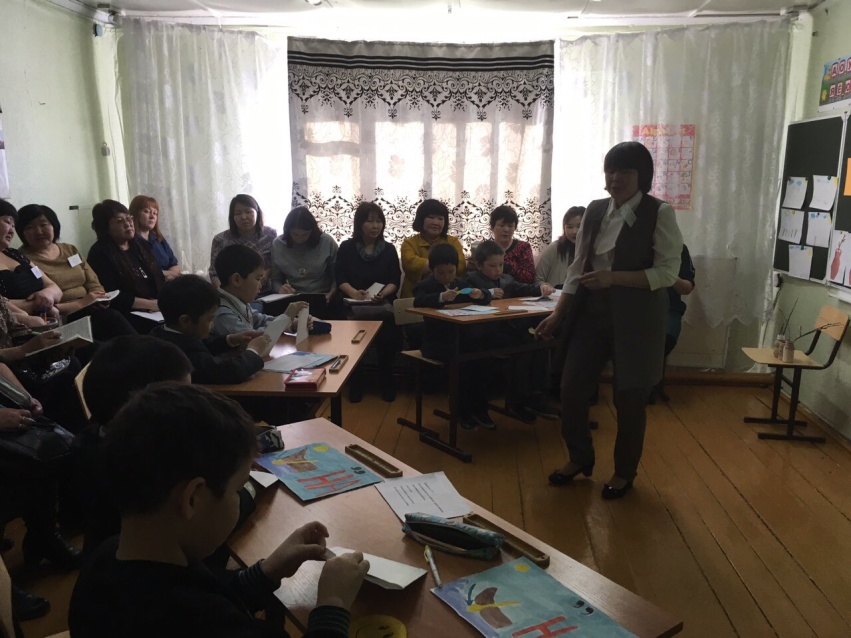 Решить проблему преемственности можно лишь при условии реализации единой линии общего развития ребёнка на этапах дошкольного и начального школьного детства. Без соблюдения преемственности в обучении невозможно обеспечить высокий уровень достижений обучающихся  и подготовить их к обучению на следующий уровень образования, а также максимально развить и реализовать способности и склонности каждого ребёнка. 
  Дошкольный и младший школьный возраст – это одна эпоха человеческого развития, именуемая "детством". 
   Воспитатель и учитель начальных классов так же имеют много общего, поэтому у них общее родовое имя – педагог. Проблема преемственности может быть успешно решена только при тесном взаимодействии детского сада и школы.
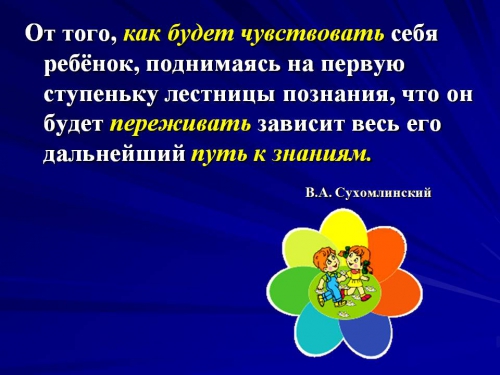 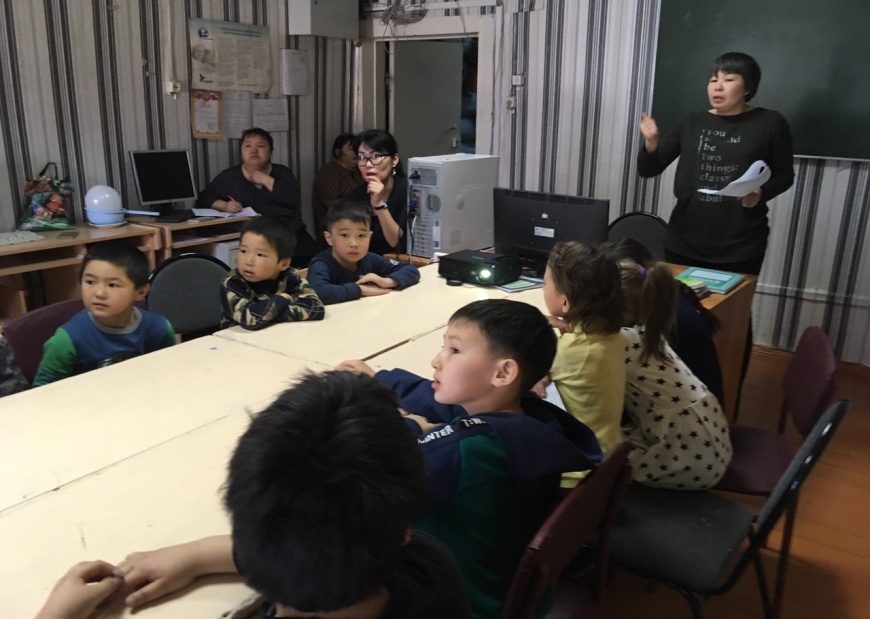 Спасибо за внимание!